Yr Ymarferydd Gwasanaethau Cymdeithasol
Deddfwriaeth sy'n Ymwneud â Phlant Uned 440 Canlyniad Dysgu 3 Deall y ddeddfwriaeth sy'n ymwneud â phlant a phobl ifanc
Social Services Practitioner
Legislation Relating to Children
Unit 440 Learning Outcome 3
Understand the legislation that relates to children and young people.
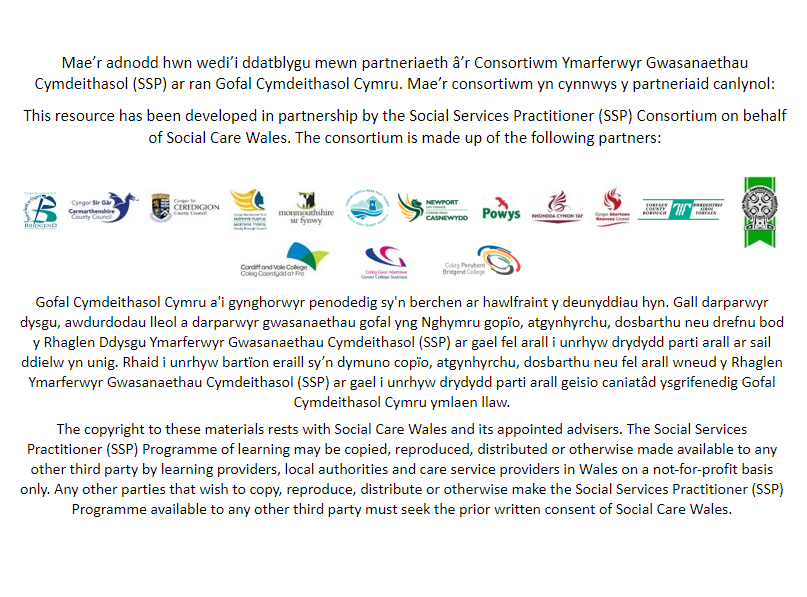 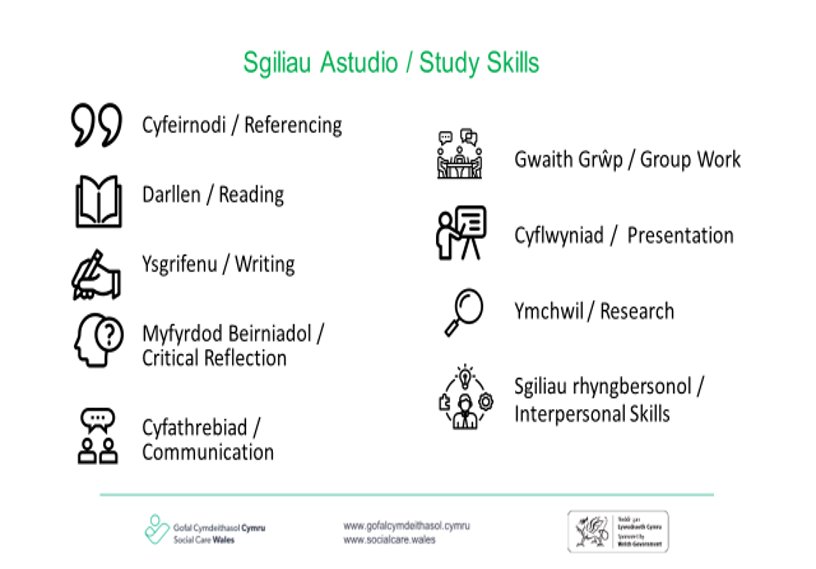 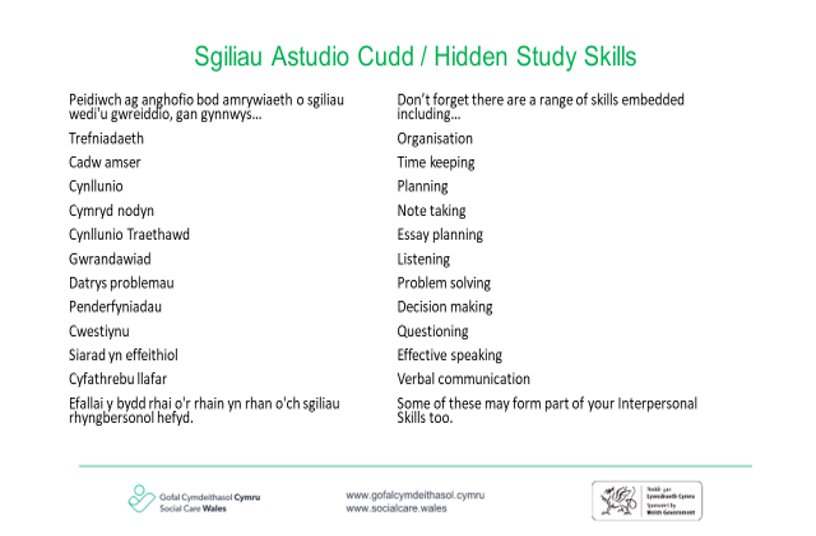 Nodau
Aims
To explore:

The main provisions of the Children Act 1989 and 2004

The main provisions of the Children and the Family Act 2014

The Social Services and Well-being (Wales) Measure 2011

The Rights of Children and Young Persons (Wales) Measure 2011

The United Nations Convention on the Rights od the Child 1989

Advocacy
I archwilio:

Prif ddarpariaethau Deddf Plant 1989 a 2004

Prif ddarpariaethau Deddf Plant a Theuluoedd 2014

Deddf Gwasanaethau Cymdeithasol a Llesiant (Cymru) 2014

Mesur Hawliau Plant a Phobl Ifanc (Cymru) 2011

Confensiwn y Cenhedloedd Unedig ar Hawliau'r Plentyn 1989

Eiriolaeth
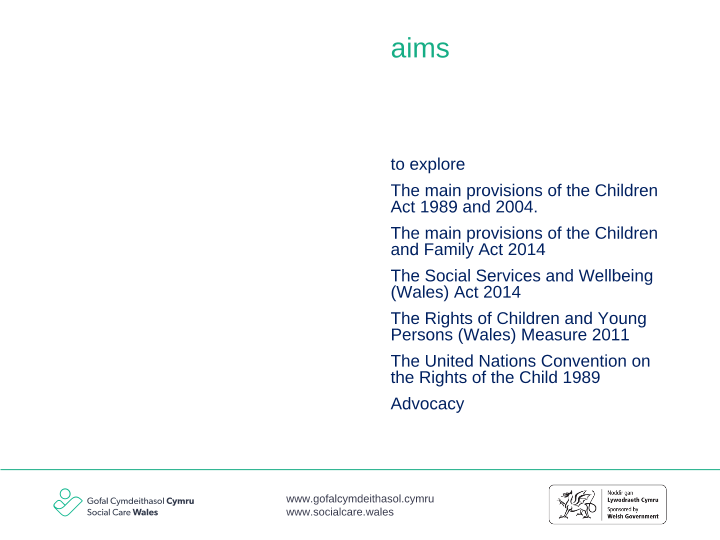 Amcanion
Objectives
Gallu cymhwyso'r ddeddfwriaeth i'r astudiaeth achos ac i'ch gwaith

Disgrifio pwysigrwydd mabwysiadu dull gweithredu seiliedig ar hawliau
to be able to apply the legislation to the case study and to your work

To describe the importance of adopting a rights based approach
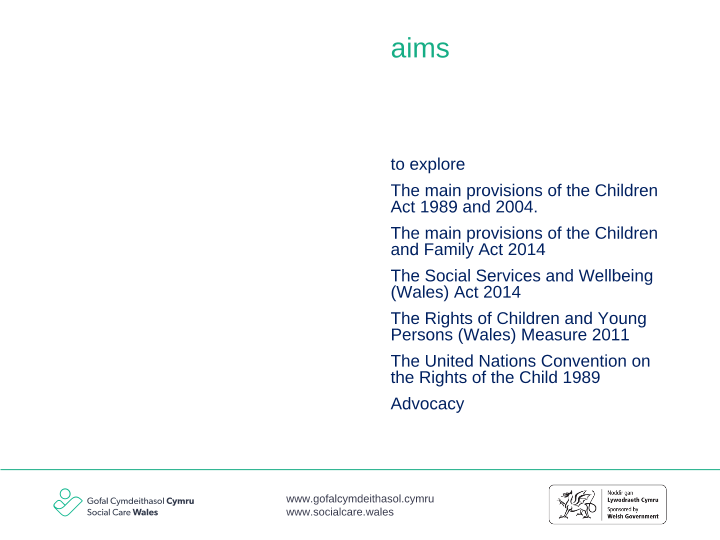 Introduction individuals exercise
Cyflwyniad ymarfer unigol
Nid oes un darn o ddeddfwriaeth sy’n llywio anghenion gofal a chymorth ac amddiffyn plant yng Nghymru.

Ar eich pen eich hun gwnewch restr o'r fframweithiau deddfwriaethol sy'n berthnasol i'ch lleoliad gwaith
There is no one piece of legislation informing the care and support needs and the protection of children in wales.

On your own make a list of the legislative frameworks that apply to your work setting
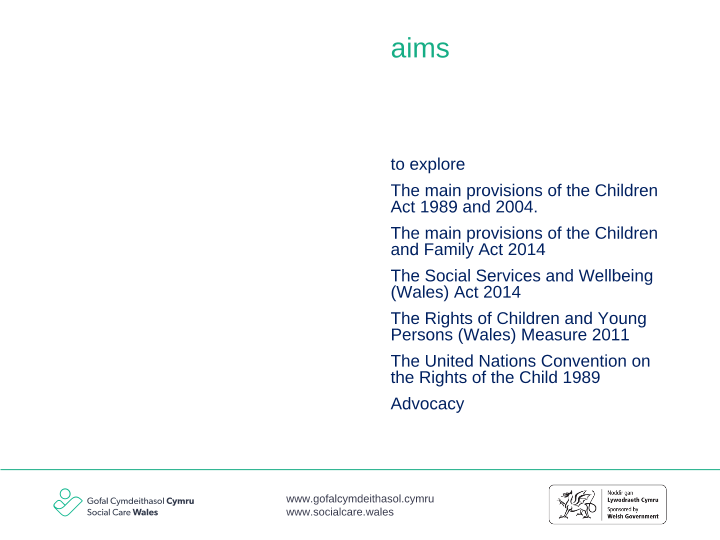 Deddf Gwasanaethau Cymdeithasol a Llesiant (Cymru) 2014
Social Services and Well-being (Wales) Act 2014
Individual exercise
How many well-being outcomes are there for children ?

What part and section applies to the assessment of children where it appears they have a need for care and support.

Can a child refuse an assessment?

What part to the provision of a care and support plan for the child.
Ymarfer unigol
Faint o ddeilliannau lles sydd i blant?

Pa ran ac adran sy’n berthnasol i asesu plant lle mae’n ymddangos bod angen gofal a chymorth arnynt.

A all plentyn wrthod asesiad?

Pa ran sy’n berthnasol o safbwynt darparu cynllun gofal a chymorth ar gyfer y plentyn.
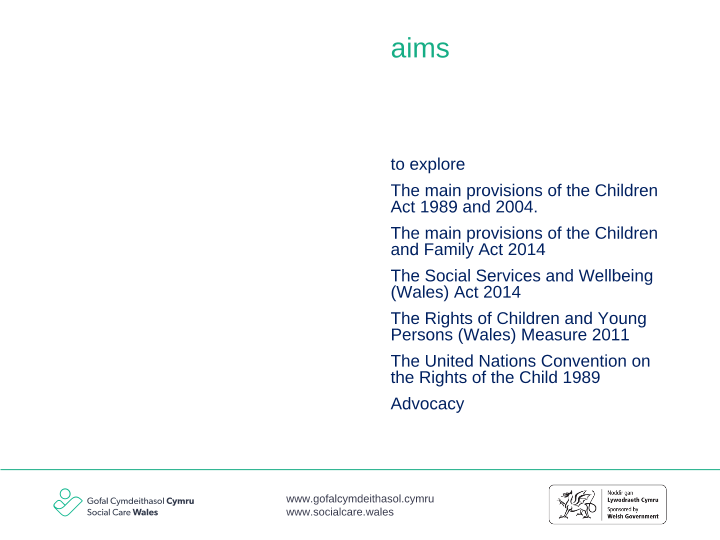 Diogelu 
Deddf Gwasanaethau Cymdeithasol a Llesiant (Cymru) 2014 - Rhan 7
Safeguarding 
Social Services and Well-being
(Wales) Act 2014- Part 7
S130 Duty to report children at risk
(1)If a relevant partner* of a local authority has reasonable cause to suspect that a child is a child at risk and appears to be within the authority’s area, it must inform the local authority of that fact.

(2)If the child that the relevant partner has a reasonable cause to suspect is a child at risk appears to be within the area of a local authority other than one of which it is relevant partner, it must inform that other local authority.
A130 Dyletswydd i adrodd am blant sy'n wynebu risg
(1)Os oes gan bartner perthnasol* i awdurdod lleol sail resymol i amau bod plentyn yn blentyn sy’n wynebu risg a’i fod yn ymddangos ei fod o fewn ardal yr awdurdod, rhaid iddo hysbysu’r awdurdod lleol o’r ffaith honno.

(2)Os yw’n ymddangos bod y plentyn y mae gan y partner perthnasol achos rhesymol dros amau ei fod yn blentyn sy’n wynebu risg o fewn ardal awdurdod lleol ac eithrio un y mae’n bartner perthnasol iddo, rhaid iddo hysbysu’r awdurdod lleol arall hwnnw.
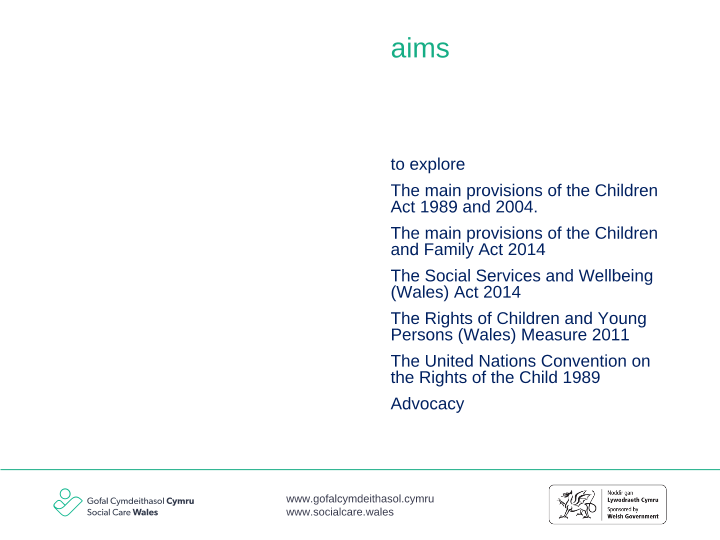 Plentyn mewn perygl
A child at risk
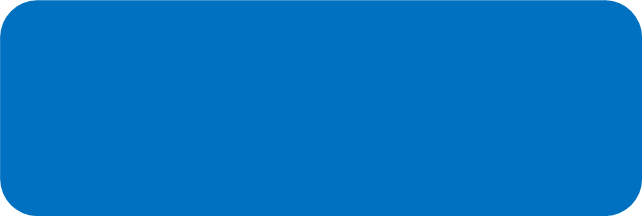 Plentyn sy’n profi neu sydd mewn perygl o gael ei gam-drin, ei esgeuluso neu fathau eraill o niwed
A child who is experiencing or is at risk of abuse, neglect or other kinds of harm
mae ganddo anghenion gofal a chymorth (p’un a yw’r anghenion yn cael eu diwallu ai peidio)
has needs for care and support (whether or not the needs are being met)
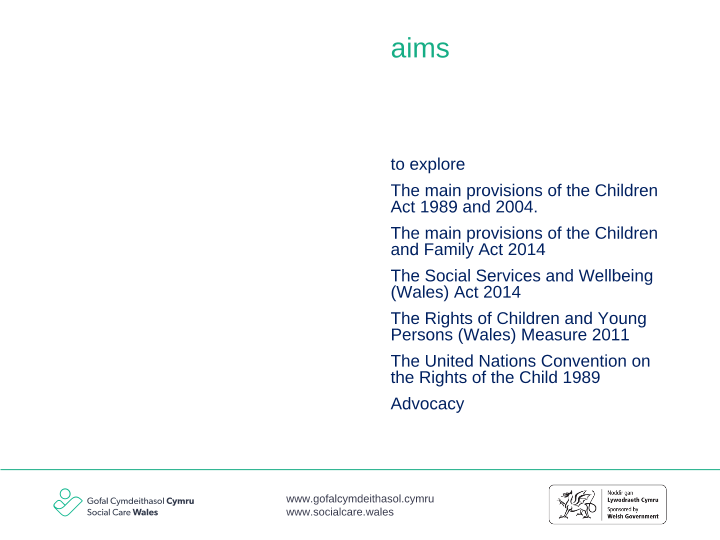 Child Protection 
Children Act 1989
Diogelu Plant 
Deddf Plant 1989
Duty for local authority to make enquiries and if necessary investigate [Children Act s47(1)]
Where reasonable cause to suspect that a child who lies, or is found, in its suffering, or is likely to suffer, significant harm [s47(1)]
‘harm’ includes ‘impairment suffered from seeing or hearing the ill-treatment of another’ such as domestic violence section 120 of adoption and Children Act 2002 amended the Children Act 1989 [s31(9)]
Actual bodily harm is bot “reasonable” [Children Act 2004, s58]
Dyletswydd awdurdod lleol i wneud ymholiadau ac ymchwilio os oes angen [Deddf Plant a47(1)]
Lle bo achos rhesymol i amau bod plentyn sy’n byw, neu’n cael ei ganfod yn ei ardal, yn dioddef, neu’n debygol o ddioddef, niwed sylweddol [a47(1)]
mae ‘niwed’ yn cynnwys ‘nam a ddioddefir o weld neu glywed rhywun arall yn cael ei gam-drin’ megis trais domestig adran 120 Deddf Mabwysiadu a Phlant 2002 a ddiwygiwyd gan Ddeddf Plant 1989 [a31(9)]
Nid yw niwed corfforol gwirioneddol yn rhywbeth “rhesymol” [Deddf Plant 2004, a58]
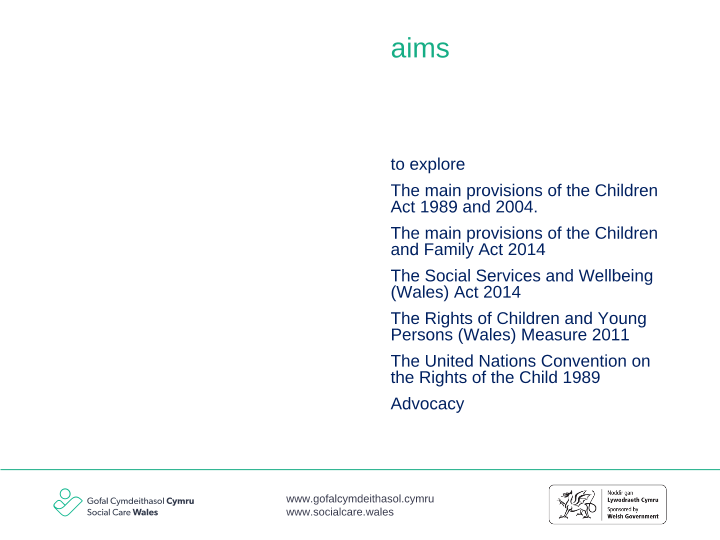 Children Act 1989 Key principles
Egwyddorion allweddol Deddf Plant 1989
Three main principles set out in CA 1989, s1:

The child’s welfare is paramount and safeguarding and promoting it is the key priority [s1(1)]
Delay in resolving court proceedings is detrimental to the child [s1(2)]
Court must only make orders if there id no alternative [s1(5)
Tair prif egwyddor a nodir yn CA 1989, a1:

Mae lles y plentyn yn hollbwysig a diogelu a hyrwyddo yw’r flaenoriaeth allweddol [a1(1)]
Mae oedi wrth ddatrys achos llys yn niweidiol i’r plentyn [a1(2)]
Rhaid i’r llys wneud gorchmynion dim ond os nad oes dewis arall [a1(5)
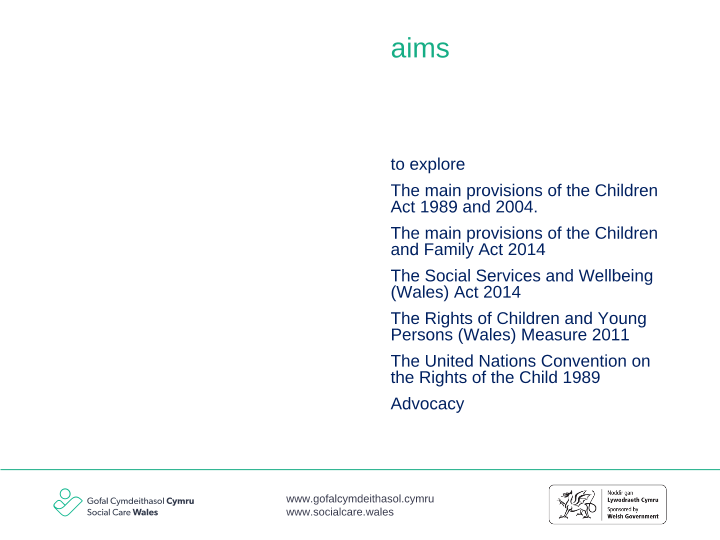 Welfare Checklist
Rhestr Wirio Lles
Yn benodol, mae llysoedd yn ystyried rhestr wirio lles:
Dymuniadau a theimladau canfyddadwy'r plentyn;
Anghenion corfforol, emosiynol ac addysgol;
Effaith debygol unrhyw newid mewn amgylchiadau;
Oedran, rhyw, cefndir ac unrhyw nodweddion perthnasol;
Niwed a ddioddefwyd neu mewn perygl o ddioddef;
Gallu rhieni neu rywun arall, i ddiwallu anghenion y plentyn;
Ystod o bwerau sydd ar gael i’r llys [a(3)]
In particular courts have regards to welfare checklist:
Ascertainable wishes and feelings of child;
Physical, emotional and educational needs;
Likely effect of any change in circumstances;
Age, sex, background and any relevant characteristics;
Harm  suffered or at risk of suffering;
Ability of parents or someone else, to meet child needs;
Range of powers available to the court [s(3)]
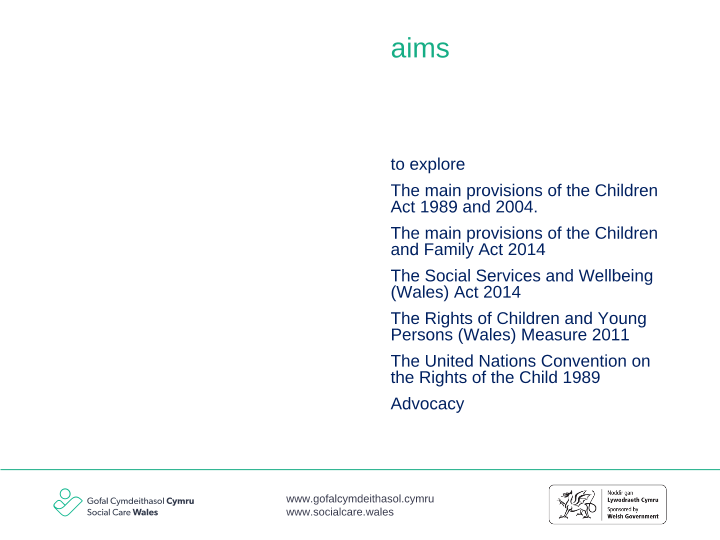 Group 1
Grŵp 1
Beth yw cyfrifoldeb rhiant?
Pwy sy'n ei gael yn awtomatig?
Sut y gellir ei gaffael?
Sut mae'n berthnasol i'r astudiaeth achos a pham mae'n bwysig gwybod hyn?
What is Parental responsibility?
Who automatically has it?
How can it be acquired?
How is there relevant to the case study and why is it important to know this ?
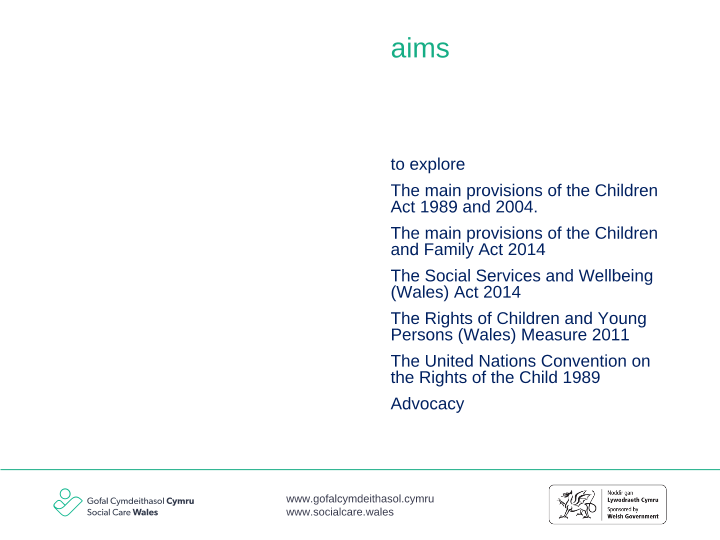 Beth yw Cyfrifoldeb Rhiant?
What is Parental Responsibility ?
3.-(1) Ystyr “cyfrifoldeb rhiant” yw'r holl hawliau, dyletswyddau, pwerau, cyfrifoldebau ac awdurdod sydd gan riant plentyn yn ôl y gyfraith mewn perthynas â'r plentyn fel ei eiddo.
3.-(1) “Parental responsibility” means all the rights, duties, powers, responsibilities and authority which by law a parent of a child has in relation to the child as his property
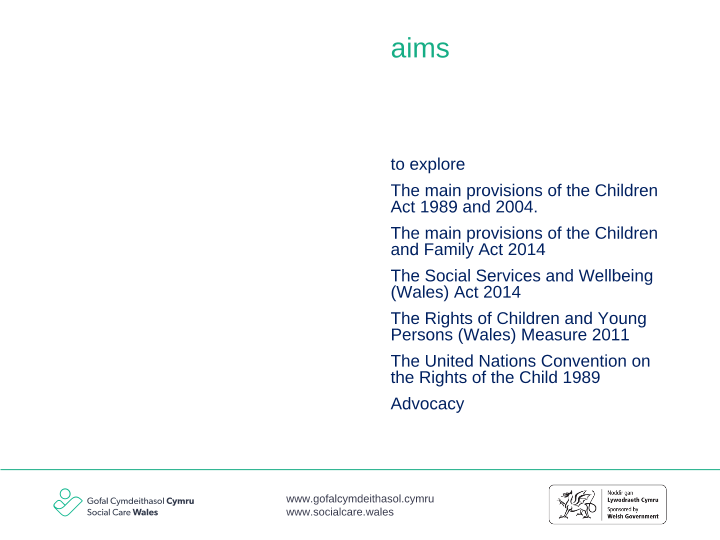 Who has parental responsibility ?
Pwy sydd â chyfrifoldeb rhiant?
Mother
Originally father if married to the mother at the time of the child’s birth (or have subsequently married)
Now amended by the Adoption and Children Act 2002
Mam
Yn wreiddiol y tad os oedd yn briod â'r fam ar adeg geni'r plentyn (neu eu bod wedi priodi ers hynny)
Diwygiwyd bellach gan Ddeddf Mabwysiadu a Phlant 2002
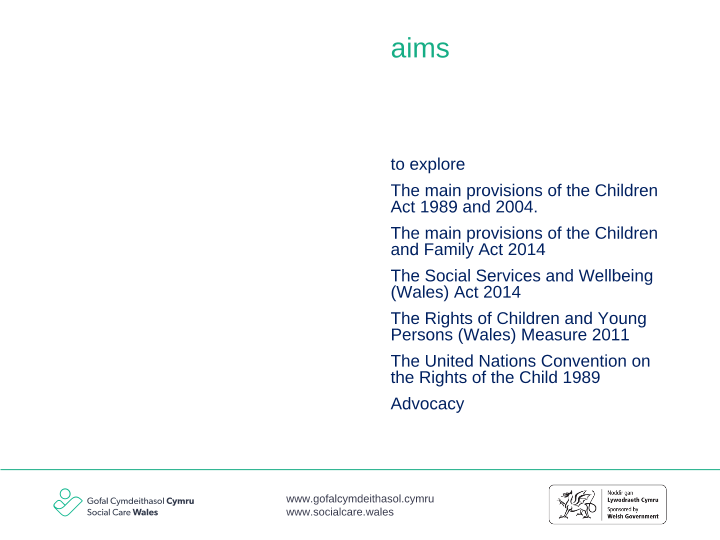 How can parental responsibility be acquired?
Sut y gellir cael cyfrifoldeb rhiant?
Cael gorchymyn cyfrifoldeb rhiant – adran 4(1)(a)
Trwy ddull cytundeb ffurfiol gyda’r fam – adran 4(1)(b)
Cael gorchymyn preswylio
Cael eich penodi’n warcheidwad – adran 5
Cofrestru mam geni’r plentyn ar y cyd â’r fam (o 1af Rhagfyr 2003)
Obtaining a parental responsibility order – section 4(1)(a)
Means of a formal agreement with mother – section 4(1) (b)
Being granted a residence order
Being appointed a guardian – section 5
Jointly registering the birth mother of the child with mother (from 1st December 2003)
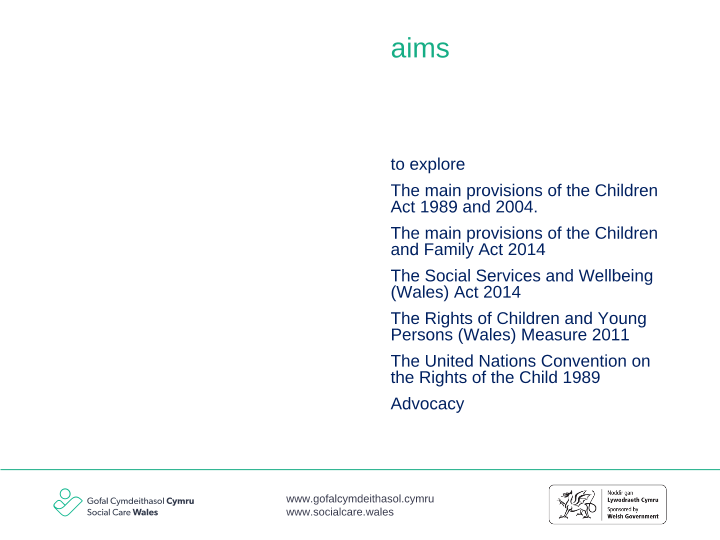 Parental responsibility
Cyfrifoldeb rhiant
The local Authority acquires Parental  responsibility by:
An emergency protection order
The making of a care order
An adoption order 
For further info see:
http://www.childrenslegalcentre.com/userfiles/Parental%20Responsibility.pdf
Mae’r Awdurdod Lleol yn cael cyfrifoldeb Rhiant drwy:
Gorchymyn amddiffyn brys
Gwneud gorchymyn gofal
Gorchymyn mabwysiadu 
Am ragor o wybodaeth gweler:
http://www.childrenslegalcentre.com/userfiles/Parental%20Responsibility.pdf
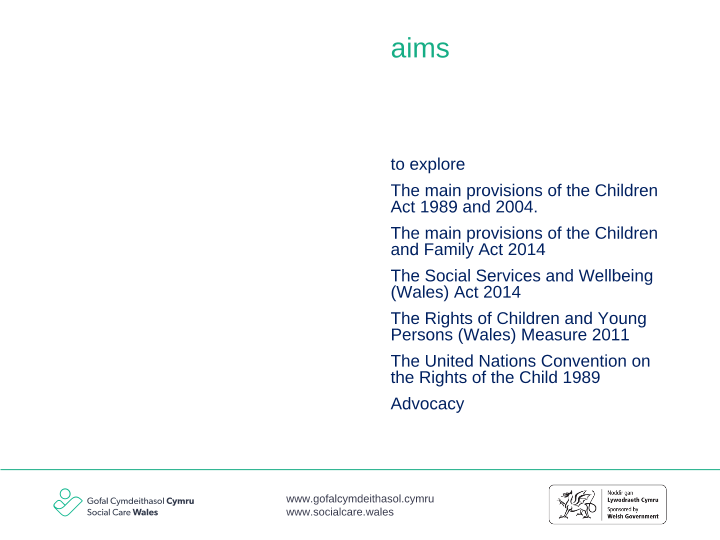 Grŵp 2
Group 2
What is a Section 8 order  under the Children Act 1989?
What can be defined under this order?
How might this be relevant to the case study ?
Beth yw gorchymyn Adran 8 o dan Ddeddf Plant 1989?
Beth ellir ei ddiffinio o dan y gorchymyn hwn?
Sut gallai hyn fod yn berthnasol i'r astudiaeth achos?
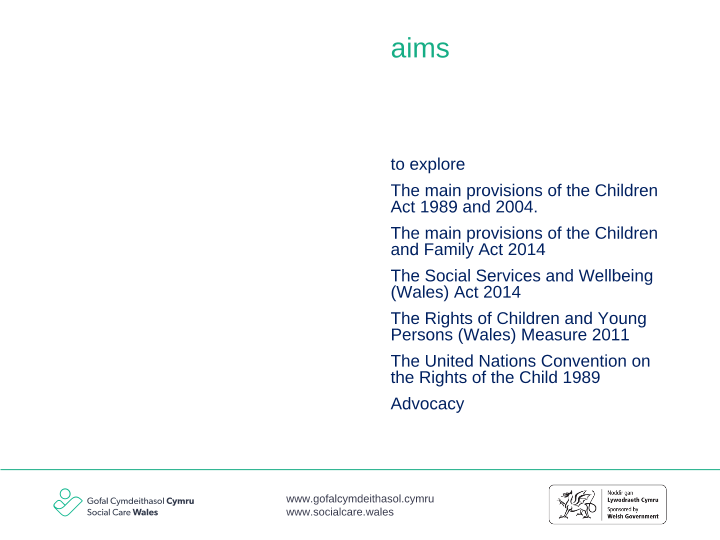 Gorchymyn adran 8
Section 8 order
Child arrangements order (with whom and when a child is to live, spend time or have contact);
NB replaces contact order and residence order [Children and Families Act 2014, s12, amended CA 1989
Specific issue order
Prohibited steps order
Who can apply [automatic and conditional rights] [s9]
Power of court to make section 8 orders [s10]
Gorchymyn trefniadau plant (gyda phwy a phryd y bydd plentyn yn byw, yn treulio amser neu'n dod i gysylltiad â hwy);
DS yn disodli gorchymyn cyswllt a gorchymyn preswylio [Deddf Plant a Theuluoedd 2014, a12, CA1989 diwygiedig
Gorchymyn mater penodol
Gorchymyn camau gwaharddedig
Pwy all wneud cais [hawliau awtomatig ac amodol] [a9]
Pŵer y llys i wneud gorchmynion adran 8 [a10]
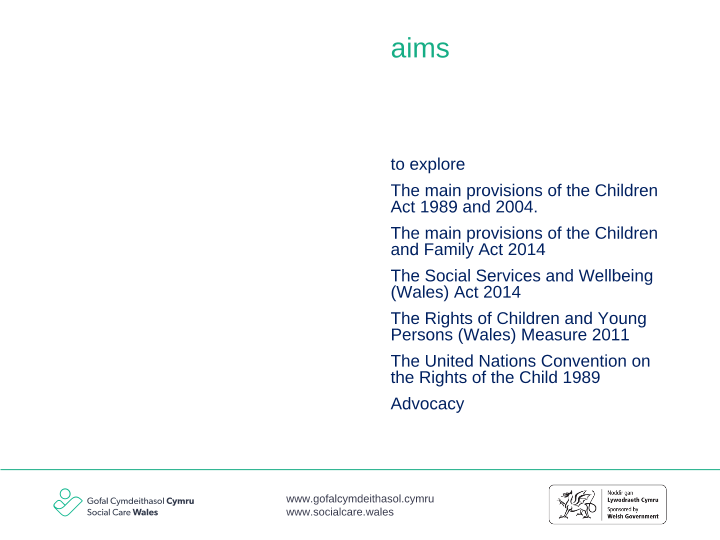 Section 8 order
Gorchymyn adran 8
Mewn unrhyw achos ar gyfer gorchymyn adran 8, parchir pob rhiant, oni bai y dangosir i’r gwrthwyneb, tybir y bydd cyfraniad y rhiant hwnnw ym mywyd y plentyn yn ymwneud â hyrwyddo lles y plentyn. [a1(2A)]
Mae “cyfraniad” yn golygu cyfraniad o ryw fath, nail ai’n uniongyrchol neu’n anuniongyrchol, ond nid unrhyw raniad penodol o amser y plentyn [a1(2B)]
NB yr uchod wedi’i gyflwyno gan Ddeddf Plant a Theuluoedd 2014 a11(2) a wnaeth ddiwygio Deddf Plant 1989
In any proceedings for a section 8 order is respects each parent, unless the contrary is shown, it is presumed that involvement of that parent in the life of the child is concerned will further the child’s welfare [s1(2A)]
“involvement” means involvement of some kind, either direct or indirect, but not any particular division of a child’s time [s1(2B)]
NB above introduced by Children and Families Act 2014, s11(2) amending the CA 1989]
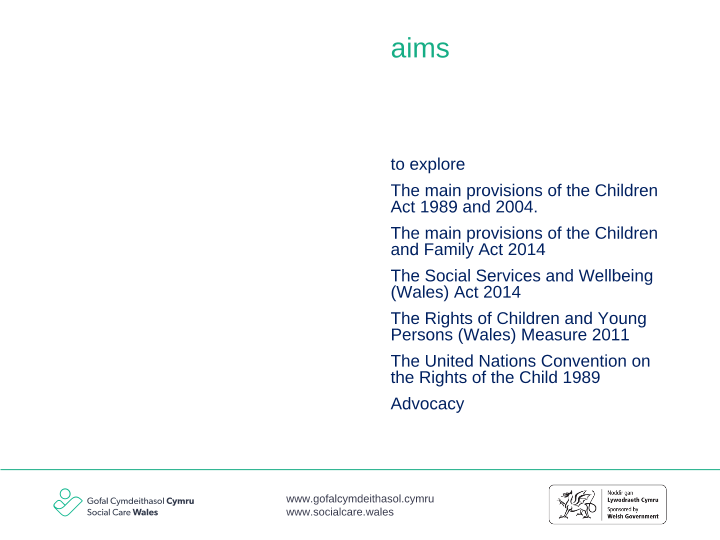 Grŵp 3
Group 3
Beth yw Adran 31, 44, 46 o dan Ddeddf Plant 1989
What are Section 31, 44, 46 under the Children Act 1989
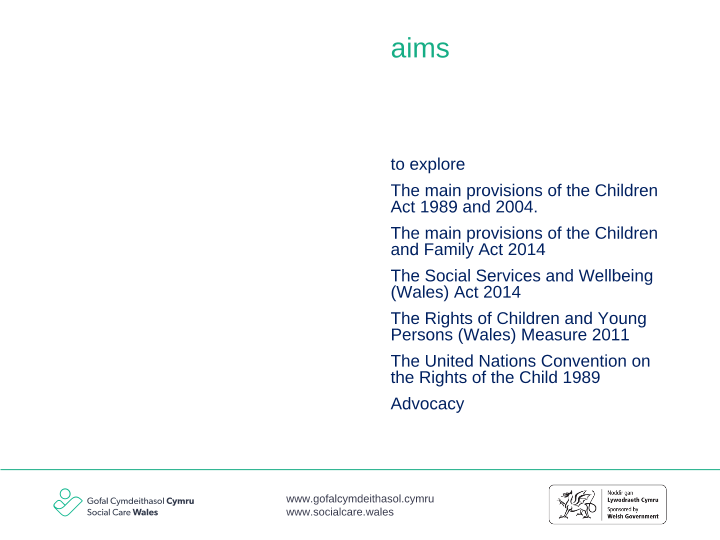 Emergency Protection order (s44)
Gorchymyn Amddiffyn Brys (a44)
Where there is a reasonable cause to believe the child is likely to suffer significant harm
If not removed from an address,
Or if they do not remain in their current location 
Or access is being unreasonably refused and reasonable cause to believe that access is required as matter of urgency

Issues for human rights eg Article 8, ECHR
Lle mae achos rhesymol i gredu bod y plentyn yn debygol o ddioddef niwed sylweddol
Os na chaiff ei dynnu o gyfeiriad,
Neu os nad ydynt yn aros yn eu lleoliad presennol 
Neu mae mynediad yn cael ei wrthod yn afresymol ac mae achos rhesymol i gredu bod angen mynediad fel mater o frys

Materion hawliau dynol ee Erthygl 8, ECHR
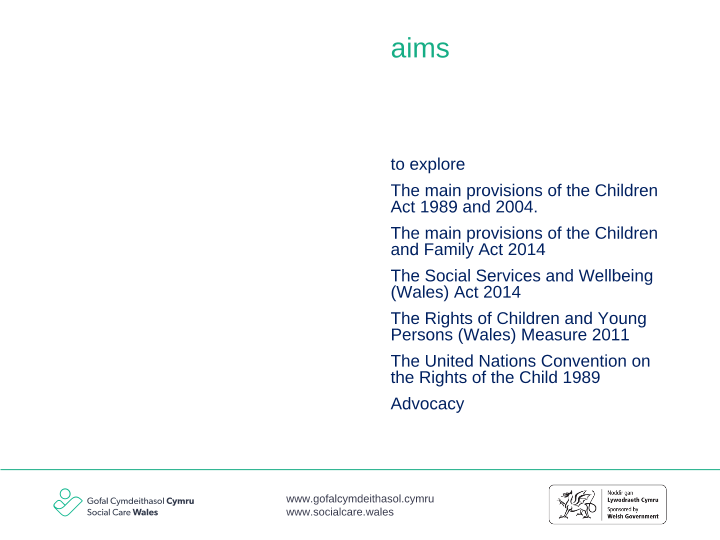 Police power of protection
Pŵer amddiffyn yr heddlu
Rhaid bod gan swyddog heddlu sail resymol dros gredu y byddai plentyn fel arall yn dioddef niwed sylweddol [Deddf Plant 46]
Yn rhoi pŵer i symud y plentyn
Yn para hyd at 72 awr
A police officer must have reasonable grounds to believe a child would otherwise suffer significant harm [Children Act 46]
Gives power to remove the child
Lasts for up to 72 hours
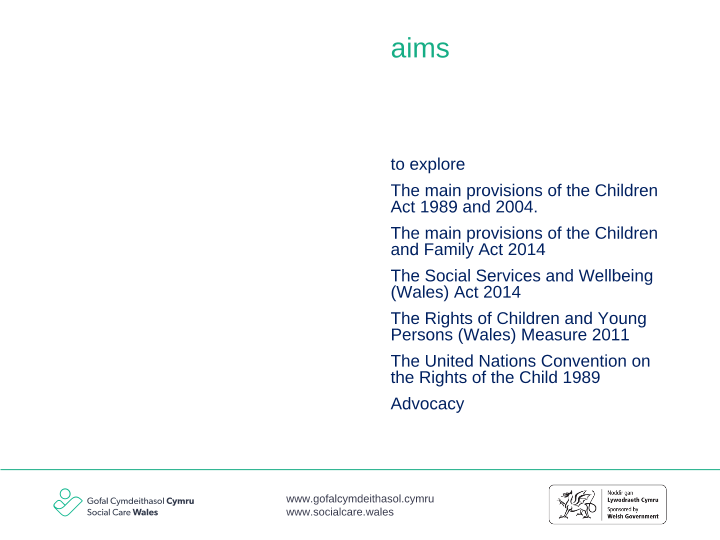 Gorchmynion gofal a gorchmynion goruchwylio
Care orders and supervision orders
Beth yw gorchymyn gofal?
Beth yw gorchymyn goruchwylio?
Llys yn fodlon bod y plentyn yn dioddef, neu'n debygol o ddioddef, niwed sylweddol; a 
Bod y niwed, neu’r tebygolrwydd o niwed, i’w briodoli i-
Gofal a roddir i blentyn, neu'n debygol o gael ei roi os na wneir gorchymyn, nad yw'n rhesymol disgwyl i riant ei roi, neu
Plentyn y tu hwnt i reolaeth rhiant [Deddf plant 31(2)
Gorchmynion gofal/goruchwylio dros dro [Deddf Plant 38]
Cyswllt rhieni ac ati â phlant mewn gofal [Deddf Plant 34]
What is a care order?
What is a supervision order?
Court satisfied that the child suffering, or is likely to suffer, significant harm; and 
That the harm, or likelihood of harm, is attributable to-
Care given to child, or likely to be given if order not made, not being reasonable to expect a parent to give, or
Child beyond parental control [children Act 31(2)
Interim Care/supervision orders [Children Act38]
Parental contact etc. with children in care [Children Act 34]
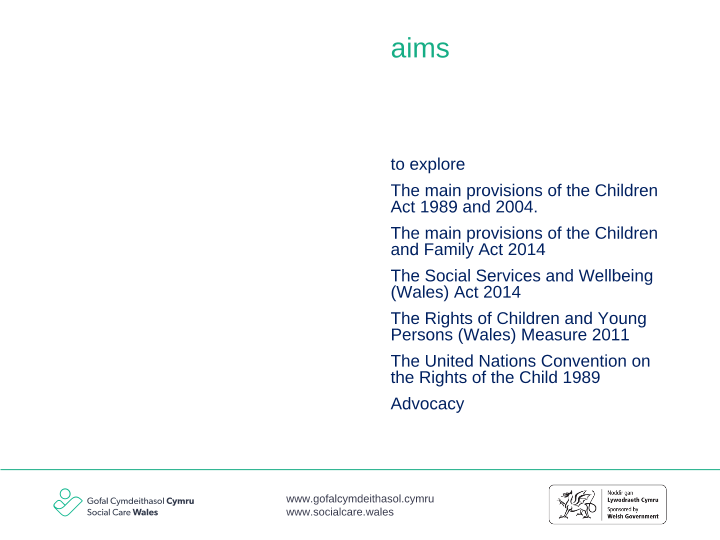 Dylid gwaredu cais am orchymyn gofal neu orchymyn goruchwylio:
Heb oedi;
O fewn 26 wythnos ym mhob achos
[Deddf Plant 32(1) (a)
Ond gellir ymestyn y cyfnod hwn hyd at 8 wythnos (gellir ei ymestyn fwy nag unwaith) [Deddf Plant 32(5)&(8)
[DS cyflwynwyd terfynau amser newydd gan Ddeddf Plant a Theuluoedd 2014, a14, sy’n diwygio Deddf Plant 1989

Gweithdrefnau Diogelu Cymru 2019
A care order or supervision order application should be disposed of:
Without delay;
In any event within 26 weeks
[Children Act 32(1)(a)
But this period can be extended or up to 8 weeks (can be extended more than once) [Children Act 32(5)&(8)
[NB new time limits introduced by Children and Families Act 2014, s14, amending the Children Act 1989

Wales Safeguarding Procedures 2019
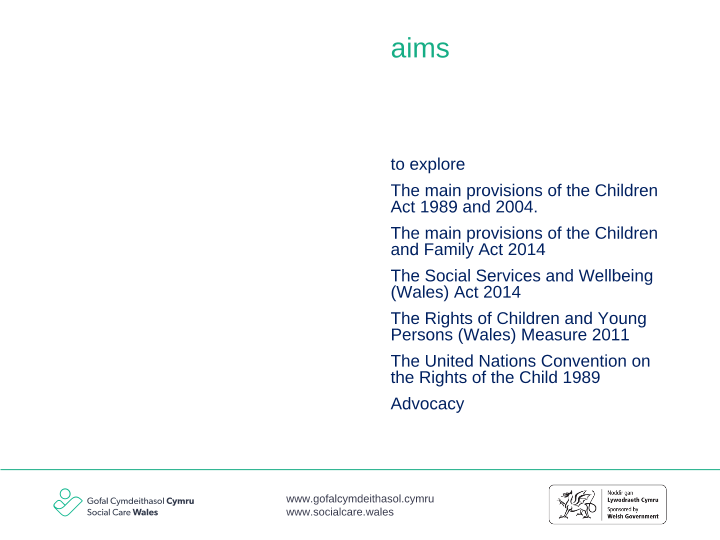 Deddf Plant 2004
Children Act 2004
Adran 25 i hybu cydweithrediad â phartneriaid perthnasol
Comisiynydd plant
Ystyried pwysigrwydd rhieni 
Gwella lles plant
Swyddogaethau CAFCASS
Section 25 to promote co-operation with relevant partners
Children’s commissioner
Regard for the importance of parents 
Improving the wellbeing of children
Functions of CAFCASS
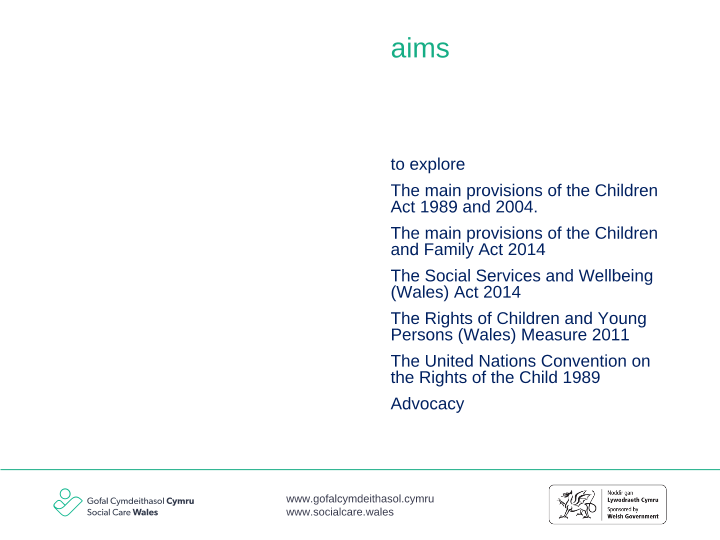 Children and Family Act 2014-Part 2 family justice
Deddf Plant a Theuluoedd 2014 - Rhan 2 cyfiawnder teuluol
Shorten the time it takes a family court to decide about a child’s future
The court is required to think about the things that are most important for its decision about the child when agreeing the care plan 
Expert opinion 
The court doesn’t need to keep making the same decision about where a child will live during the court process
Lleihau'r amser y mae'n ei gymryd i lys teulu benderfynu ar ddyfodol plentyn
Mae'n ofynnol i'r llys feddwl am y pethau sydd bwysicaf ar gyfer ei benderfyniad am y plentyn wrth gytuno ar y cynllun gofal 
Barn arbenigol 
Nid oes angen i'r llys barhau i wneud yr un penderfyniad ynghylch ble bydd plentyn yn byw yn ystod proses y llys
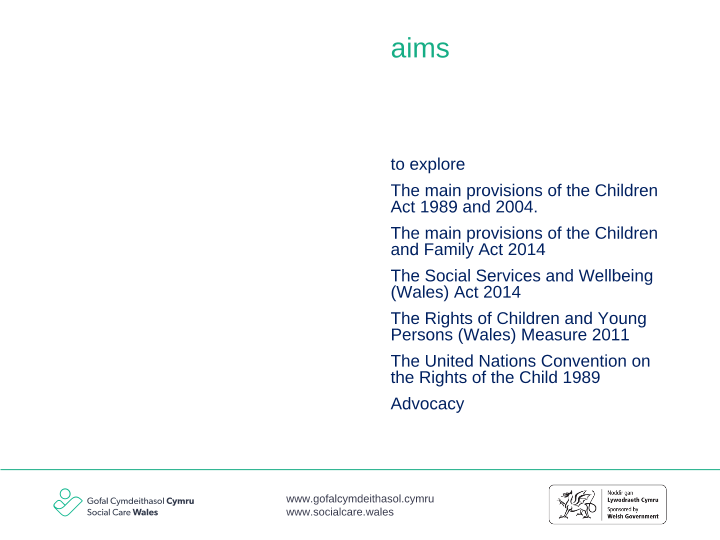 Deddf Plant a Theuluoedd 2014 - rhan 2 cyfiawnder teuluol
Children and Family act 2014-part 2 family justice
Mediation
Both parents staying involved with their children 
Child arrangements order
Provision of courses to help parents stay in their children’s lives
Cyfryngu
Y ddau riant yn parhau i ymwneud â'u plant 
Gorchymyn trefniadau plant
Darparu cyrsiau i helpu rhieni i aros ym mywydau eu plant
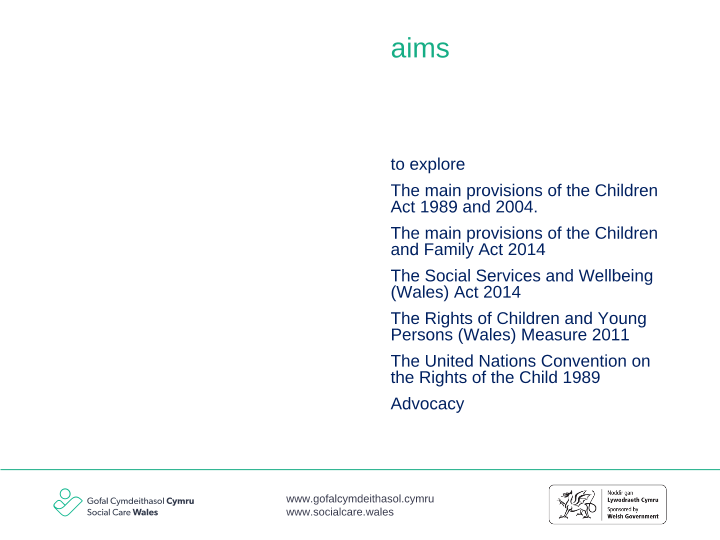 The rights of Children and Young Persons (Wales) Measure 2011
Mesur Hawliau Plant a Phobl Ifanc (Cymru) 2011
Places a duty on Welsh Ministers – they must have due regard to the requirements of the united Nations Convention on the Rights on the Child
Yn gosod dyletswydd ar Weinidogion Cymru – rhaid iddynt roi sylw dyledus i ofynion Confensiwn y Cenhedloedd Unedig ar Hawliau’r Plentyn
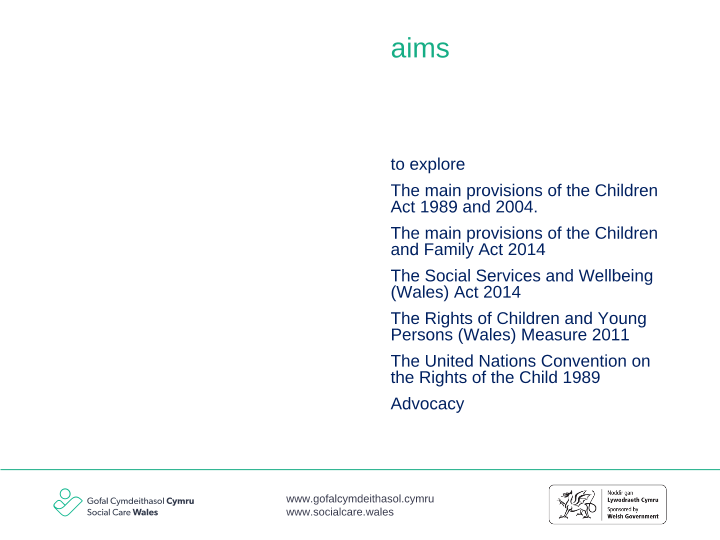 Astudiaeth dan Gyfarwyddyd
Directed Study
In preparation for the next lecture which will be focusing on part 6 of the social services and well-being (Wales) Act 2014 – looked after and accommodated Children
Research other legislation national  policy and guidance that promotes the rights of children in wales
Watch this video
https://socialcare.wales/hub/sswbact
I baratoi ar gyfer y ddarlith nesaf a fydd yn canolbwyntio ar Ran 6 Deddf Gwasanaethau Cymdeithasol a Llesiant (Cymru) 2014 – plant sy’n derbyn gofal a phlant sy’n cael eu lletya
Ymchwilio i ddeddfwriaeth, polisïau a chanllawiau cenedlaethol eraill sy’n hyrwyddo hawliau plant yng Nghymru
Gwylio’r fideo yma Trosolwg o'r Ddeddf Gwasanaethau… | Gofal Cymdeithasol Cymru
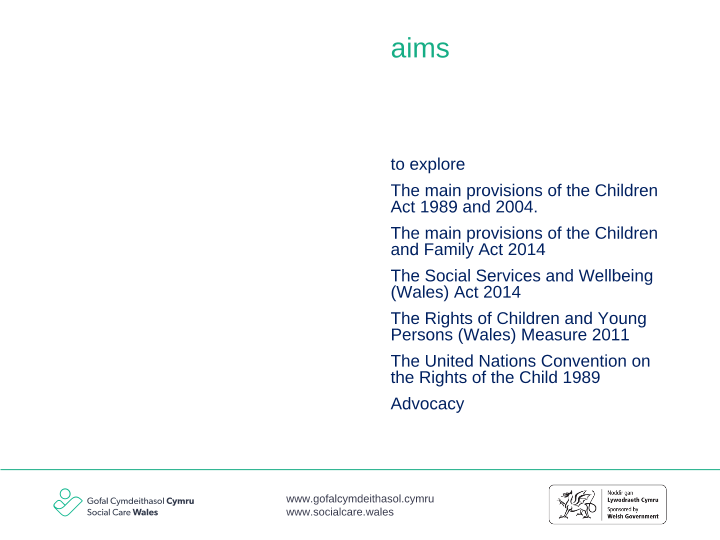 [Speaker Notes: Link will only take you to the homepage of the website not the video]
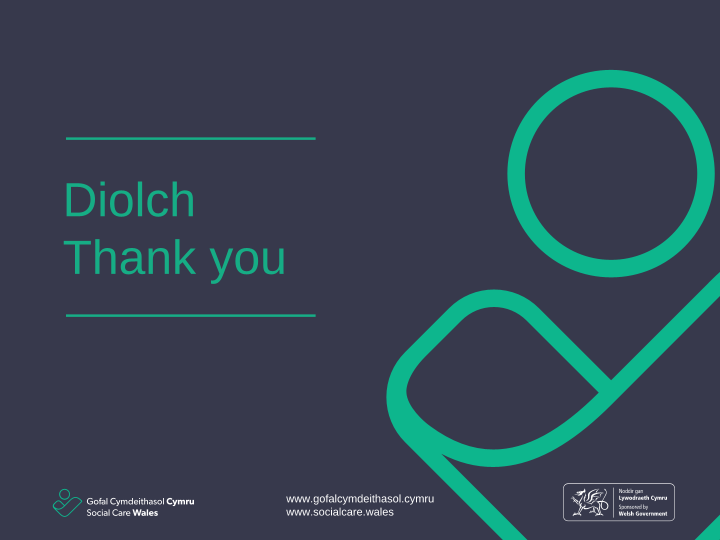 Yr Ymarferydd Gwasanaethau Cymdeithasol
Deddfwriaeth sy'n Ymwneud â PhlantUned 440 Canlyniad Dysgu 3Deall y ddeddfwriaeth sy'n ymwneud â phlant a phobl ifanc
Social Services Practitioner
Legislation Relating to Children
Unit 440 Learning Outcome 3
Understand the legislation that relates to children and young people.
Aims
Nodau
Egluro prif ddarpariaeth Deddf Gwasanaethau Cymdeithasol a Llesiant (Cymru) 2014 - Rhan 6 Plant sy’n Derbyn Gofal a Phlant sy’n cael eu Lletya
Eiriolaeth annibynnol
To explain the main provision of the Social Services and Wellbeing (Wales) Act 2014- Part 6 looked after and accommodated Children
Independent advocacy
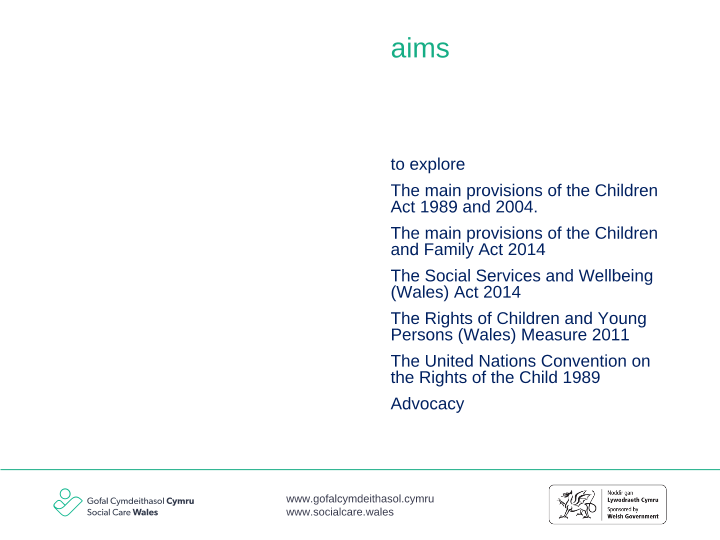 Amcanion
Objectives
To be able to describe the main provisions of part 6 
To apply the learning to a case study
Gallu disgrifio prif ddarpariaethau rhan 6 
Cymhwyso'r dysgu i astudiaeth achos
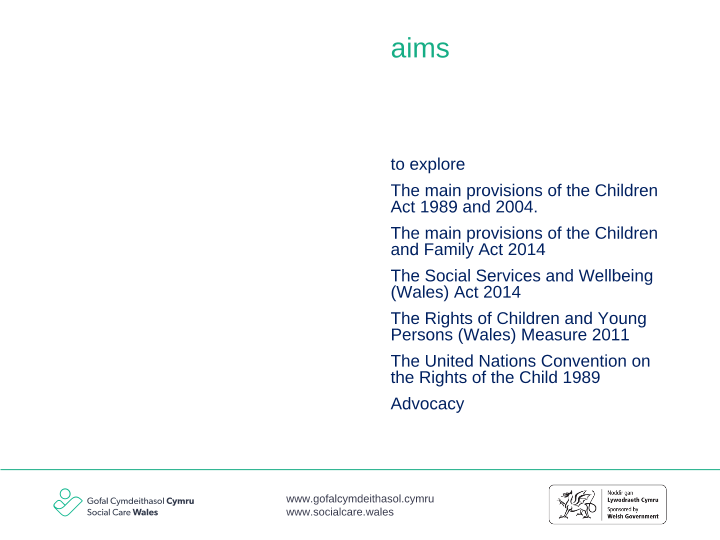 Ymarfer grŵp
Group Exercise
Yn eich grwpiau trafodwch a rhannwch y pethau pwysicaf a ddysgwyd gennych (o leiaf 3) o wylio’r fideo

Pa ddeddfwriaeth a chanllawiau eraill yng Nghymru sy'n hyrwyddo hawliau'r plentyn
Enwebwch rywun i roi adborth i'r prif grŵp
In your groups discuss and share your biggest learnings (at least 3) from watching the video

What other legislation and guidance in Wales promotes the rights of the child
Nominate someone to feedback to the main group
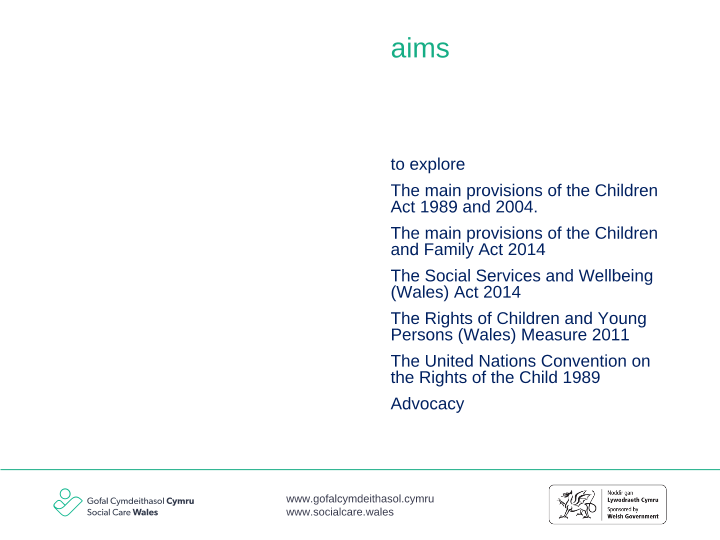 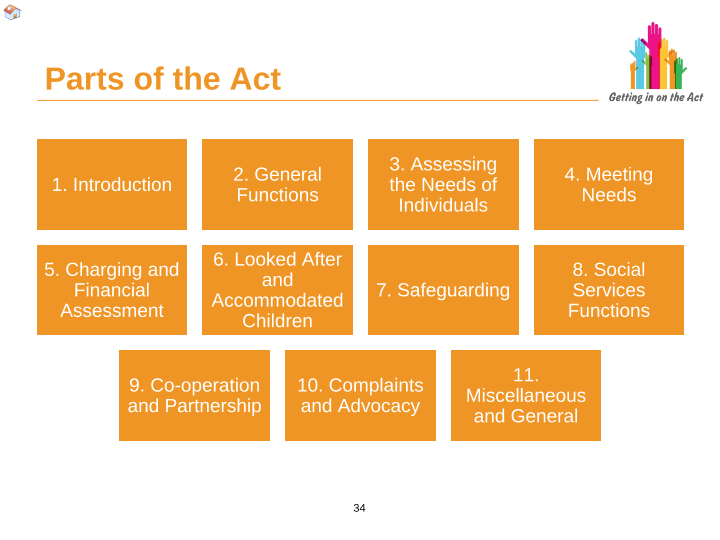 Rhannau o'r Ddeddf
Parts of the Act
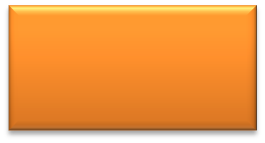 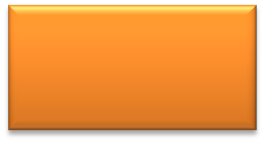 2. General
 Functions
2. Swyddogaethau Cyffredinol
1. Cyflwyniad
1. Introduction
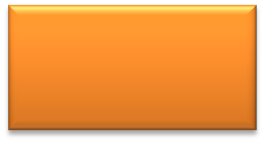 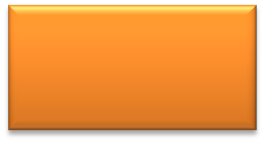 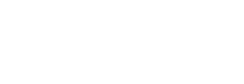 3. Asesu anghenion unigolion
3. Assessing the needs of individuals
4. Meetings needs
6. Plant sy'n Derbyn Gofal a Phlant sy'n cael eu Lletya
5. Codi tâl ac asesiad ariannol
6. Looked after and accommodated Children
5. Charging and financial assessment
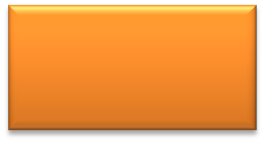 8. Swyddogethau Gwasanaethau Cymdeithasol
7. Diogelu
8. Social Services Functions
7. Safeguarding
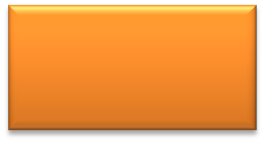 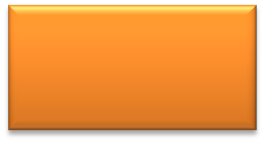 10. Cwynion ac Eiriolaeth
9. Cydweithrediad a Phartneriaeth
9. Co-operation and Partnership
10. Complaints and Advocacy
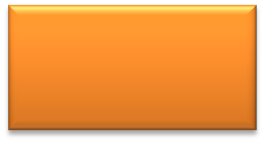 11. Amrywiol a Chyffredinol
11. Miscellaneous and General
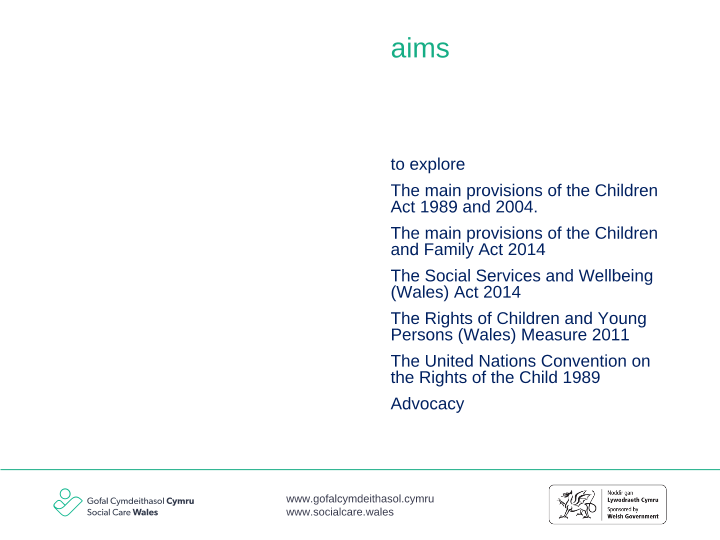 Y Ddyletswydd Llesiant
The Well-being Duty
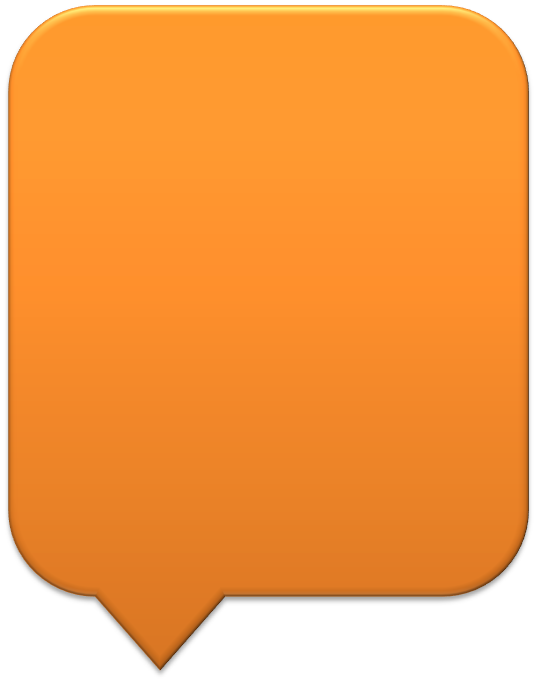 A person exercising functions under this Act must seek to promote the well-being of people who need care and carers who need support
Rhaid i berson sy’n arfer swyddogaethau o dan y Ddeddf hon  geisio hybu lles pobl sydd angen gofal a gofalwyr sydd angen cymorth
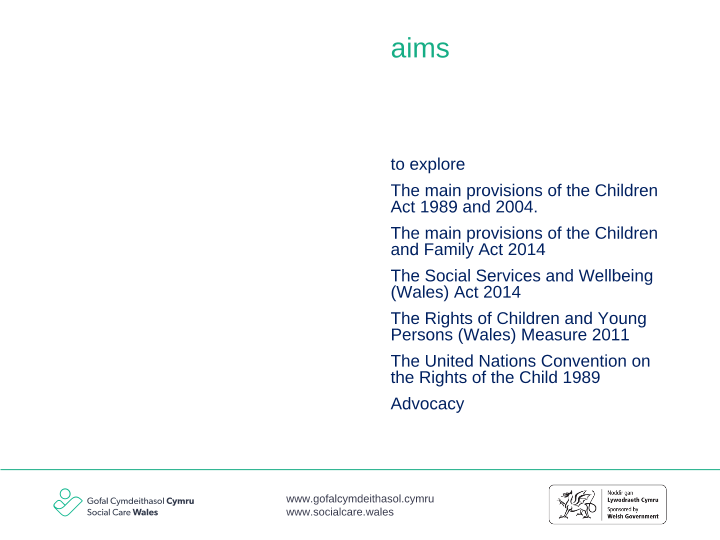 Culture Change
Newid mewn Diwylliant
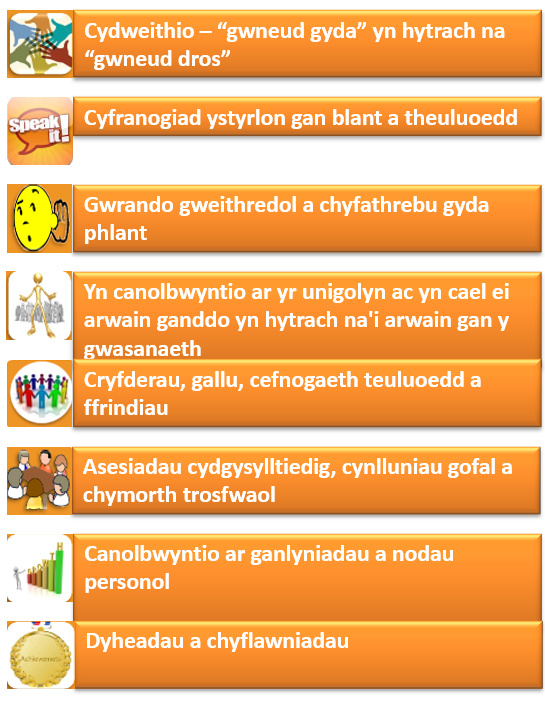 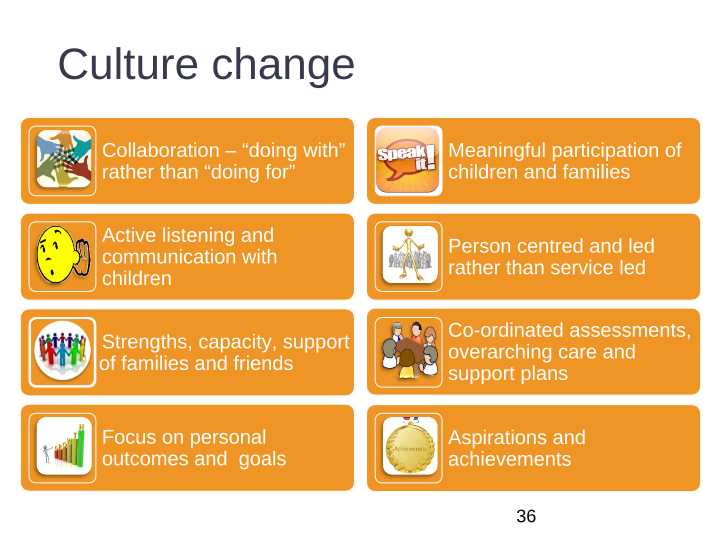 Collaboration – “doing with” rather than “doing for”
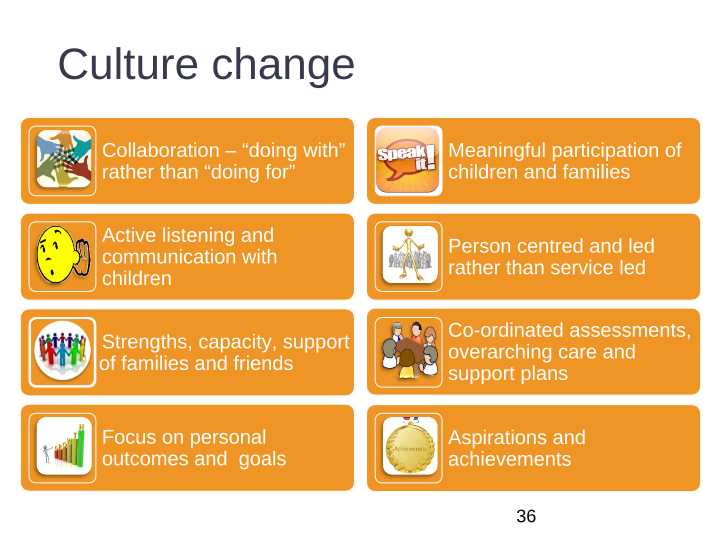 Meaningful participation of children and families
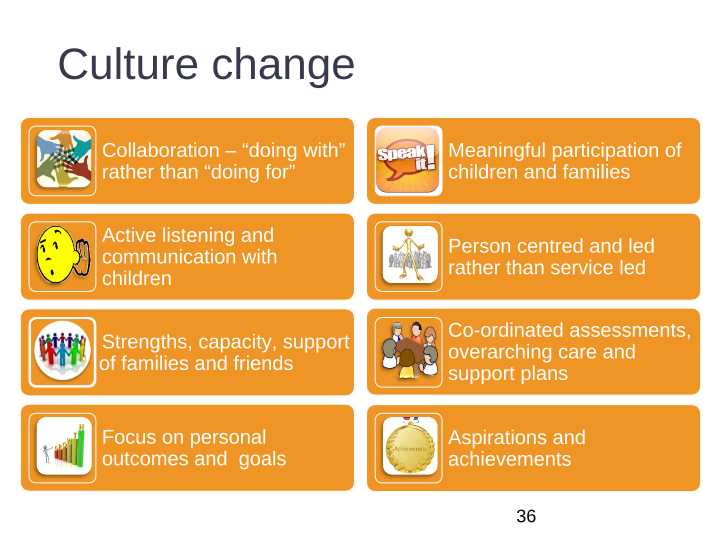 Active listening and communication with children
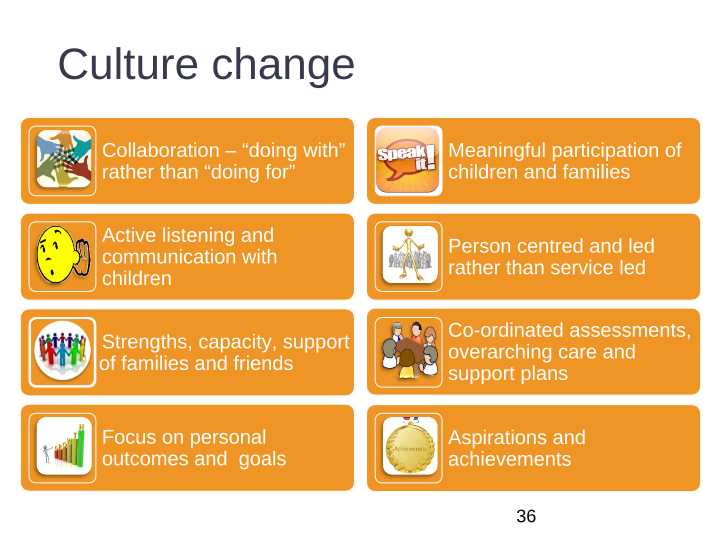 Person centred and led rather than service led
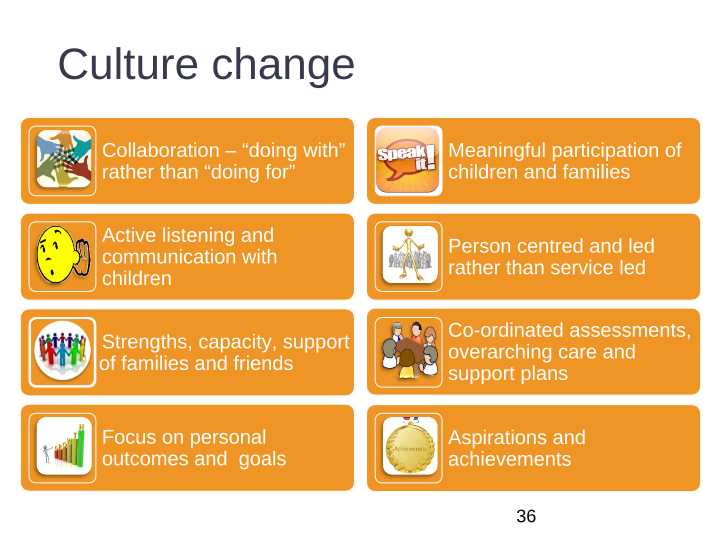 Strengths, capacity, support of families and friends
Co-ordinated assessments, overarching care and support plans
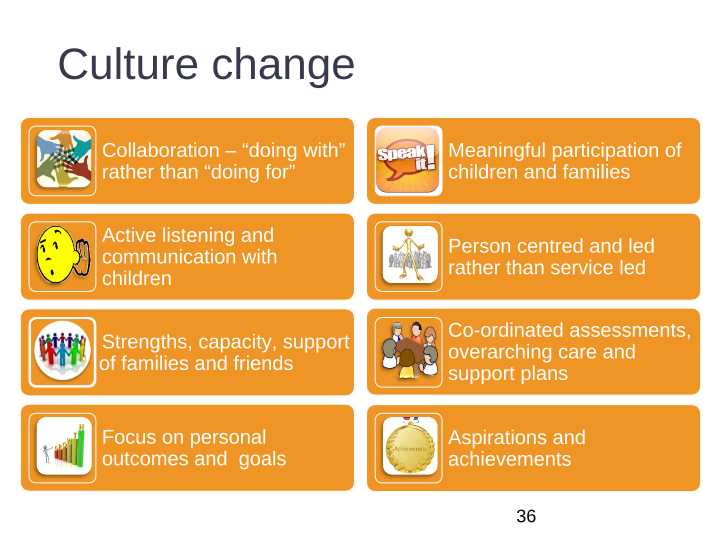 Focus on personal outcomes and goals
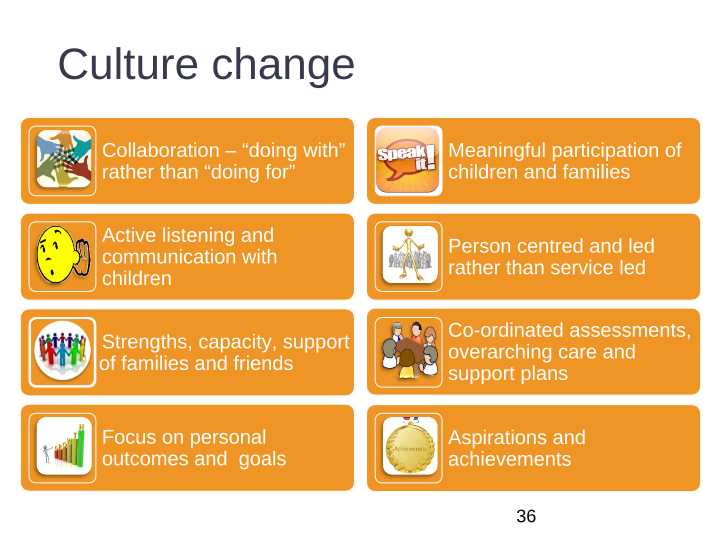 Aspirations and achievements
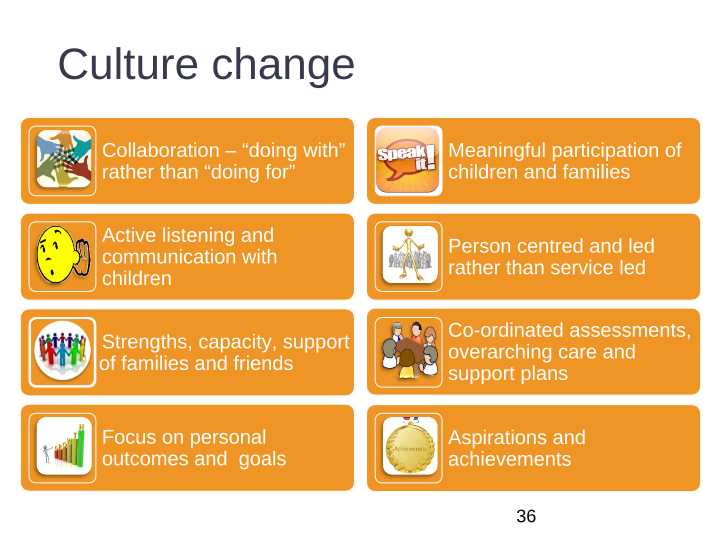 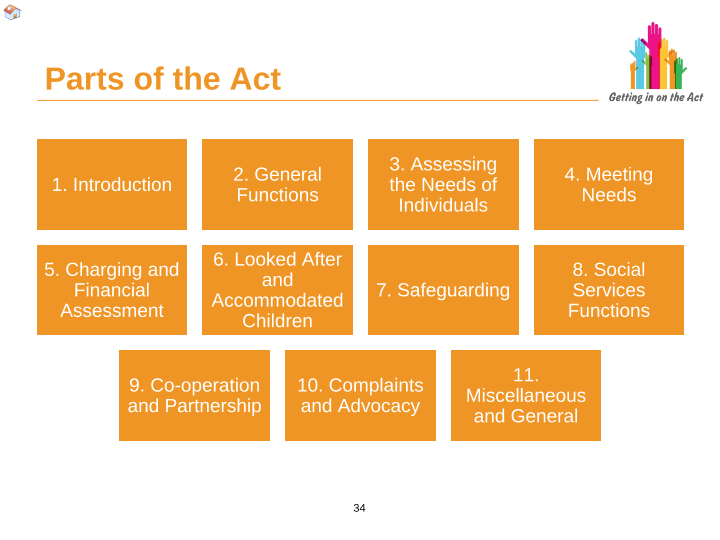 Cynllun gofal 
a chymorth trosfwaol
Overarching care 
and support plan
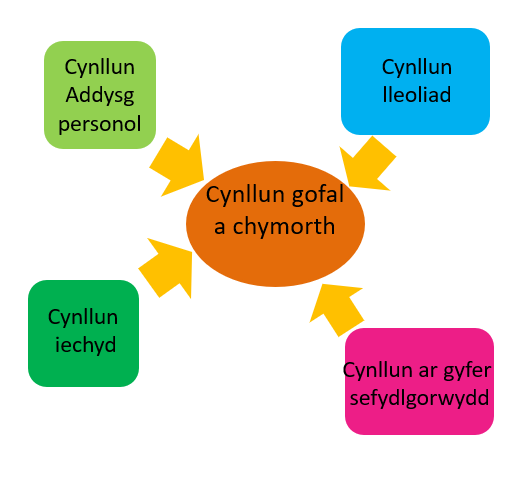 Personal 
Education 
plan
Placement 
plan
Care and 
support plan
Health
 plan
Plan for
 permanence
Rhan 6 cynllun gofal a chymorth
Part 6 care and support plan
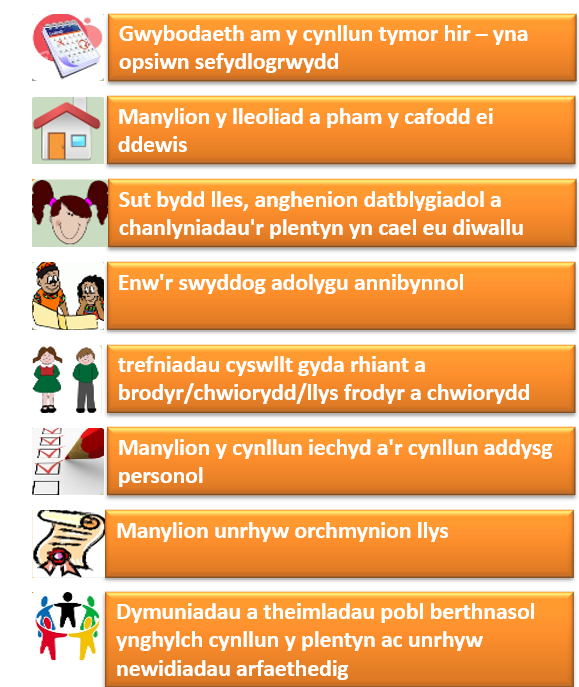 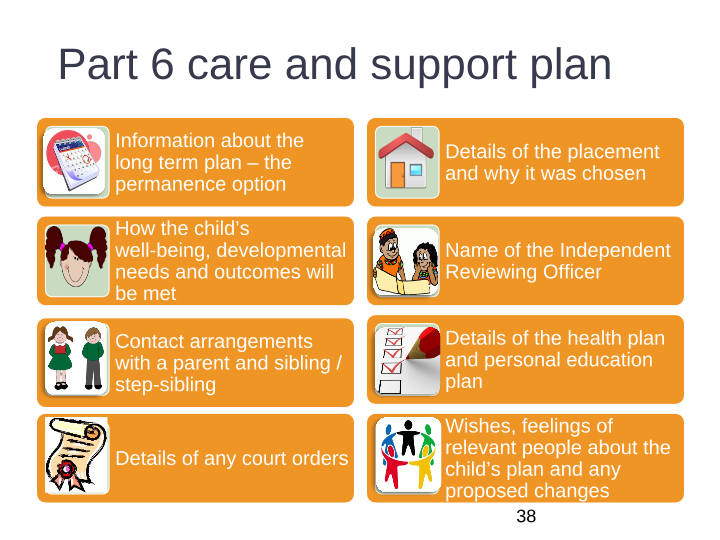 Information about the long term plan – then permanence option
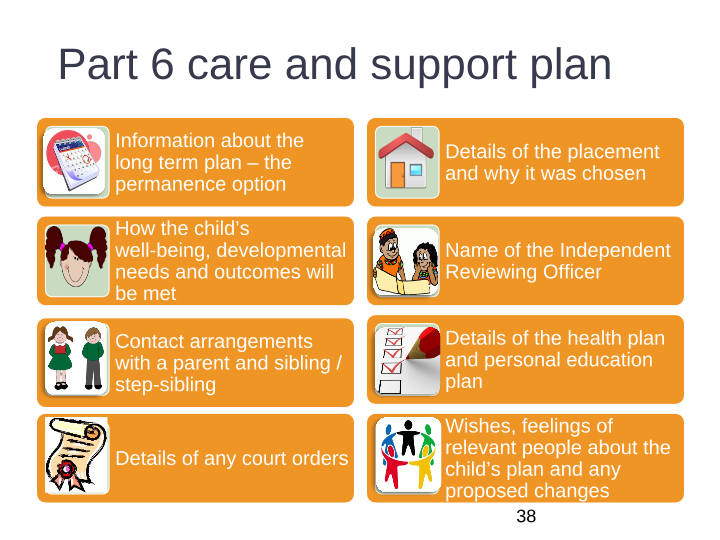 Details of the placement and why it was chosen
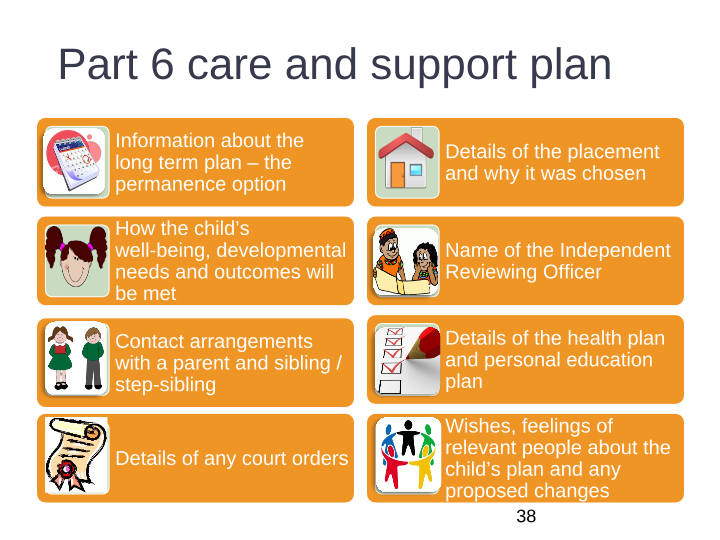 How the child’s well-being, developmental needs and outcomes will be met
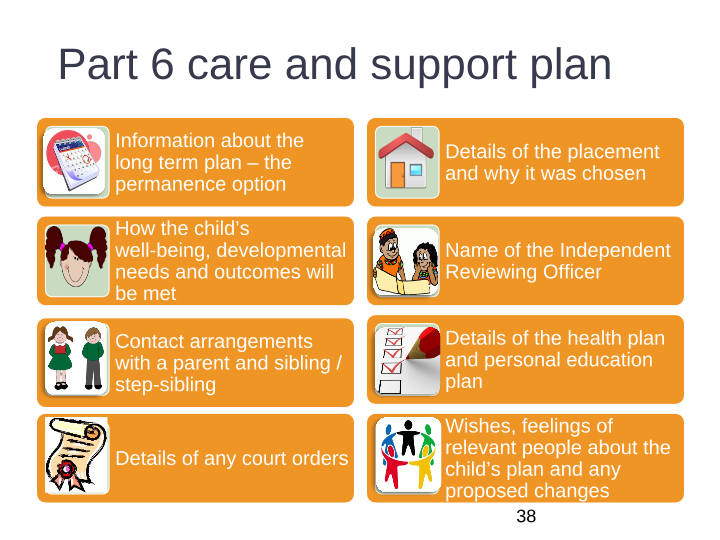 Name of the independent reviewing officer
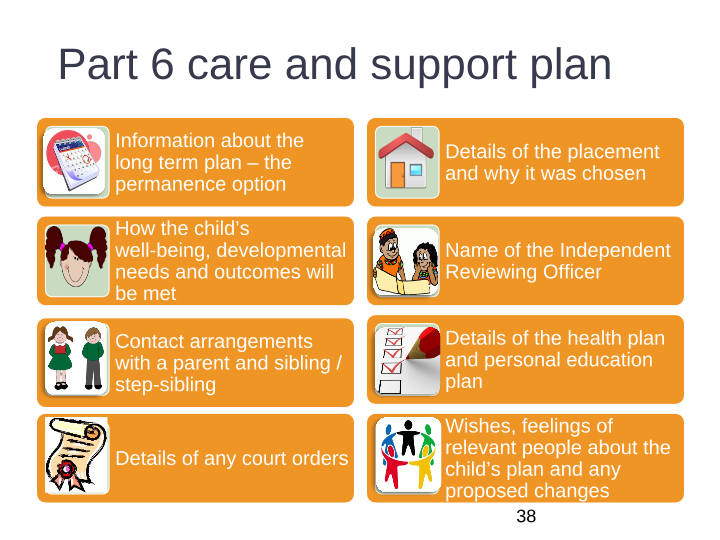 contact arrangements with parent and sibling/ step-sibling
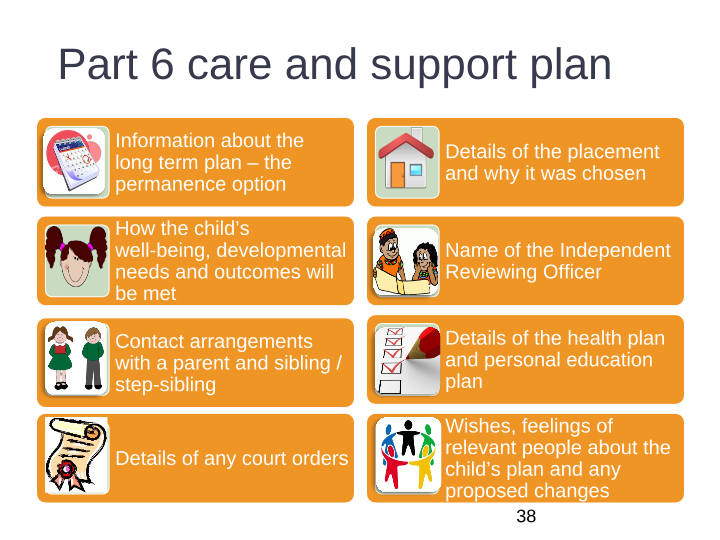 Details of the health plan and personal education plan
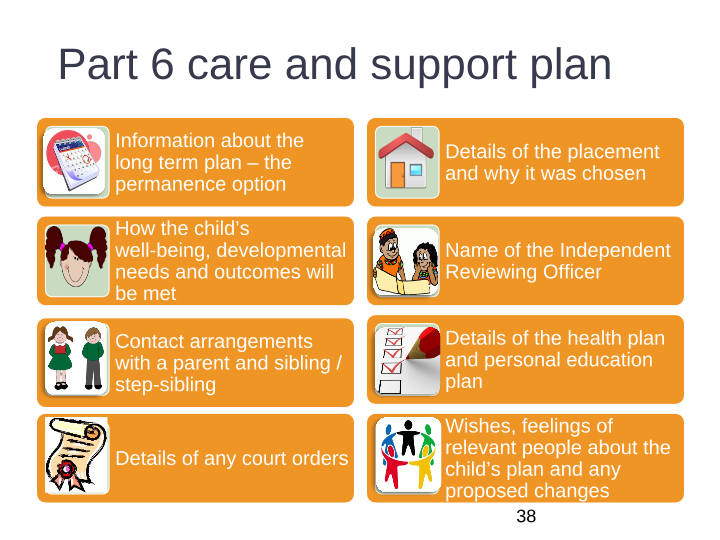 Details of any court orders
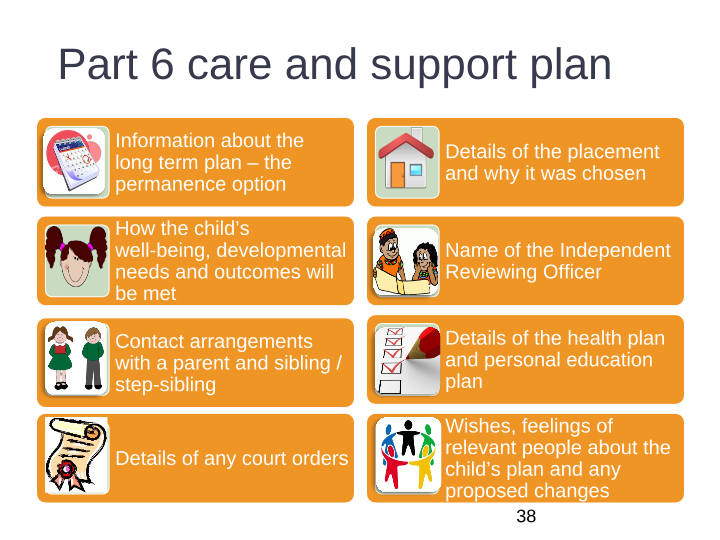 Wishes, feelings of relevant people abut the child’s plan and any proposed changes
Plan for 
permanence
Cynllun ar gyfer 
sefydlogrwydd
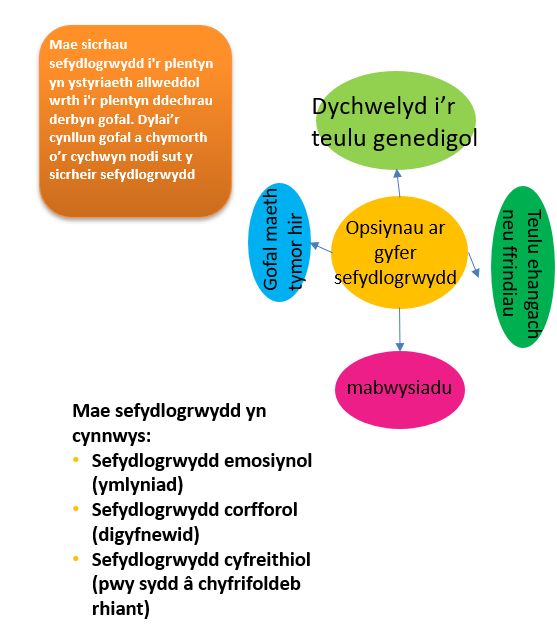 Achieving permanence for the child is a key consideration from the child becomes looked after. The care and support plan from the outset should set out how permanence will be achieved
Return to
Birth family
Long term 
foster care
Options for permanency
Wider family 
or friends
adoption
Permanence includes:
Emotional permanence (attachment)
Physical permanence (stability)
Legal permanence (who has parental responsibility)
Health assessment
 and plan
Asesiad 
 a chynllun iechyd
Assessment of child’s physical, emotional and mental health
Health history of child and family
Current arrangements for health and dental care and any planned changes
Treatment and monitoring for identified health needs
Routine health checks and screening
Preventative measures such as inoculation
Health promotion and effective personal care
Asesiad o iechyd corfforol, emosiynol a meddyliol plentyn
Hanes iechyd y plentyn a'r teulu
Y trefniadau presennol ar gyfer gofal iechyd a deintyddol ac unrhyw newidiadau arfaethedig
Triniaeth a monitro ar gyfer anghenion iechyd a nodwyd
Gwiriadau iechyd a sgrinio arferol
Mesurau ataliol fel brechu
Hybu iechyd a gofal personol effeithiol
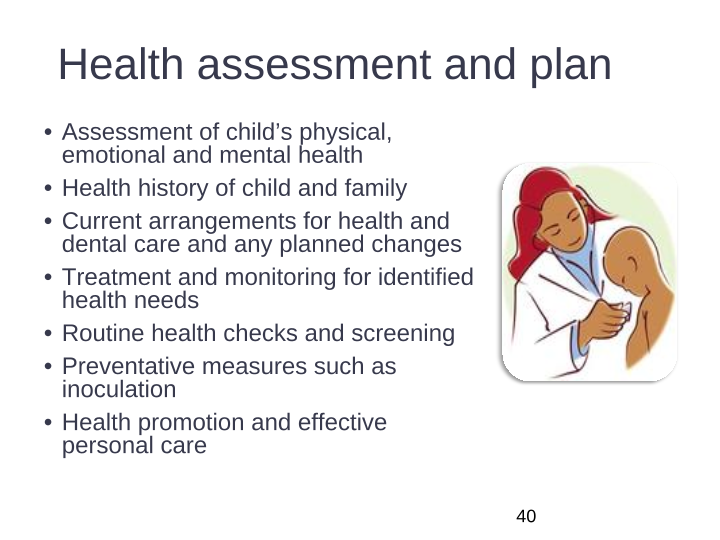 Promoting educational achievement
Hyrwyddo cyflawniad addysgol
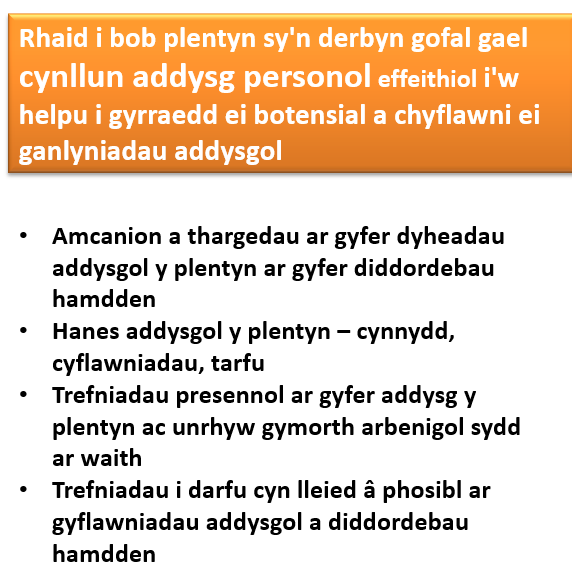 Every looked after child must have an effective personal education plan to help them fulfil their potential and achieve their educational outcomes
Objectives and targets for the child’s educational aspirations and leisure interests
Child’s educational history – progress, achievements, disruption
Existing arrangements for the child’s education and any specialist support in place
Arrangements to minimise disruption of educational achievements and leisure interests
Amcanion a thargedau ar gyfer dyheadau addysgol a diddordebau hamdden y plentyn
Hanes addysgol y plentyn – cynnydd, cyflawniadau, tarfu
Trefniadau presennol ar gyfer addysg y plentyn ac unrhyw gymorth arbenigol sydd ar waith
Trefniadau i darfu cyn lleied â phosibl ar gyflawniadau addysgol a diddordebau hamdden
Placements
Lleoliadau
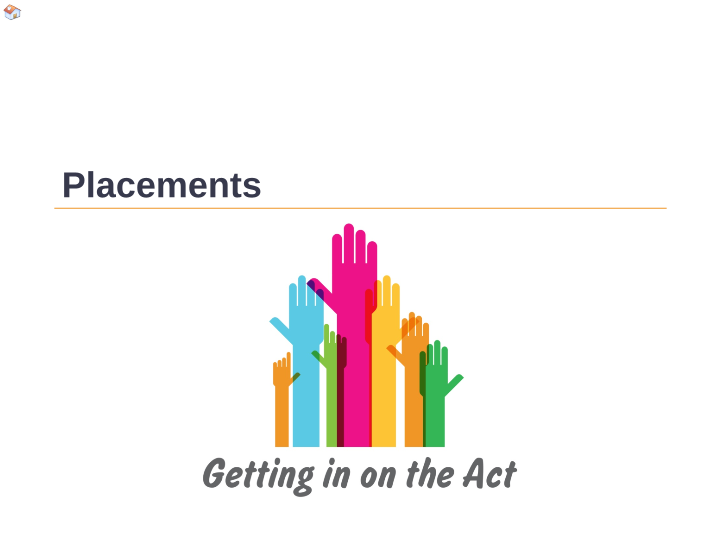 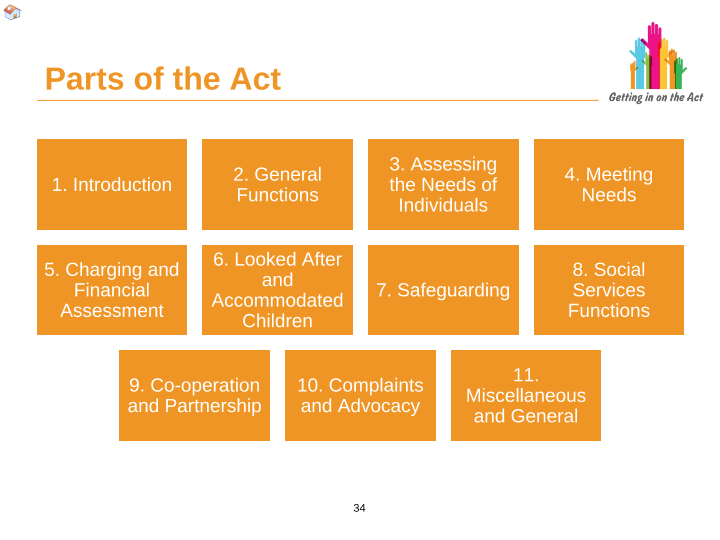 Placements
Lleoliadau
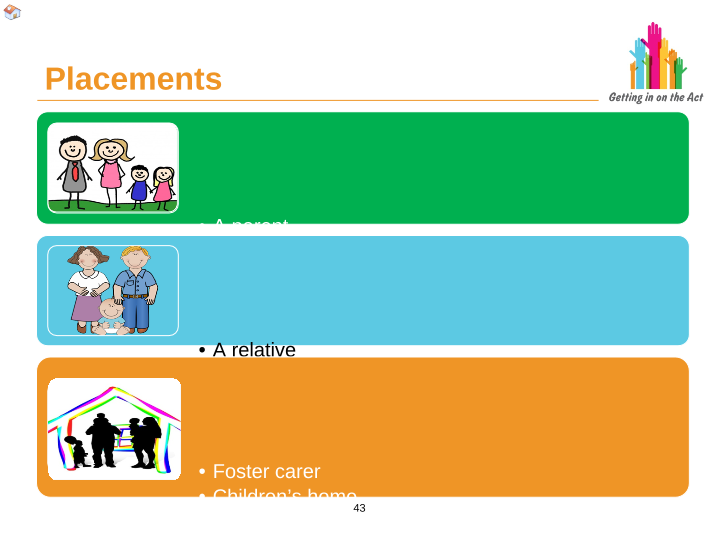 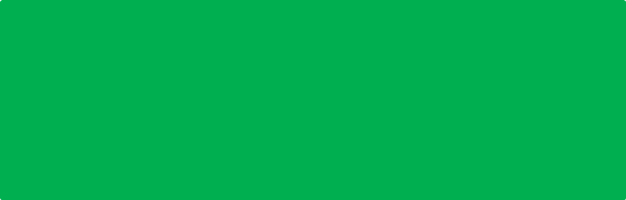 A person with parental responsibility
A parent
A person with a residence / child arrangement order
Rhiant
Person â chyfrifoldeb rhiant
Person â gorchymyn preswylio / trefniant plant
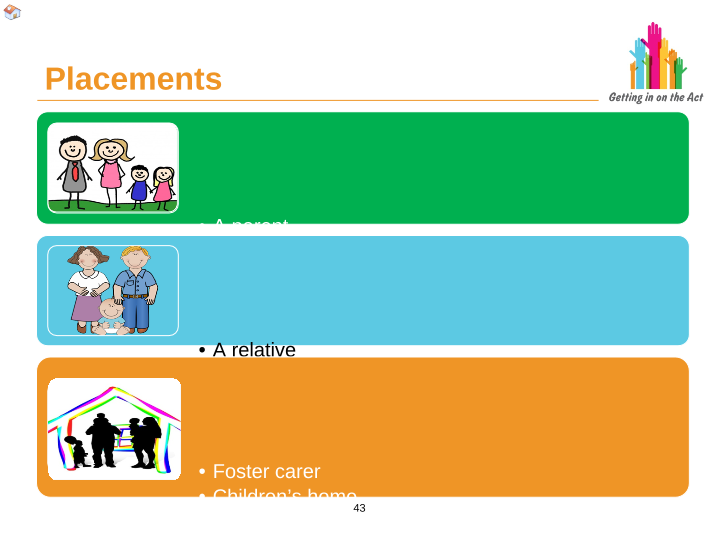 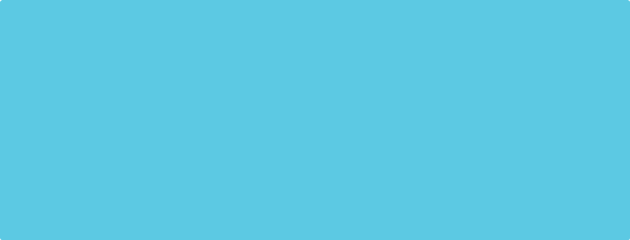 Perthynas
Ffrind
Person arall sy'n gysylltiedig â'r plentyn
A relative
A friend
Other person connected to the child
Gofalwr maeth
Cartref plant
Darpar fabwysiadydd
Llety â chymorth
Llety diogel
Foster carer
Children’s home
Prospective adopter
Supported lodgings
Secure accommodation
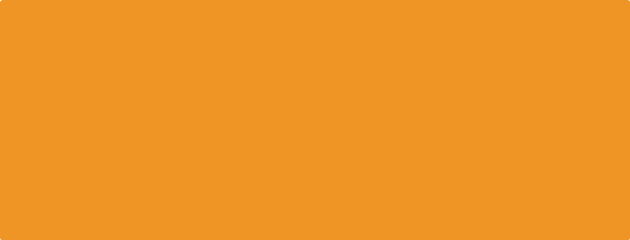 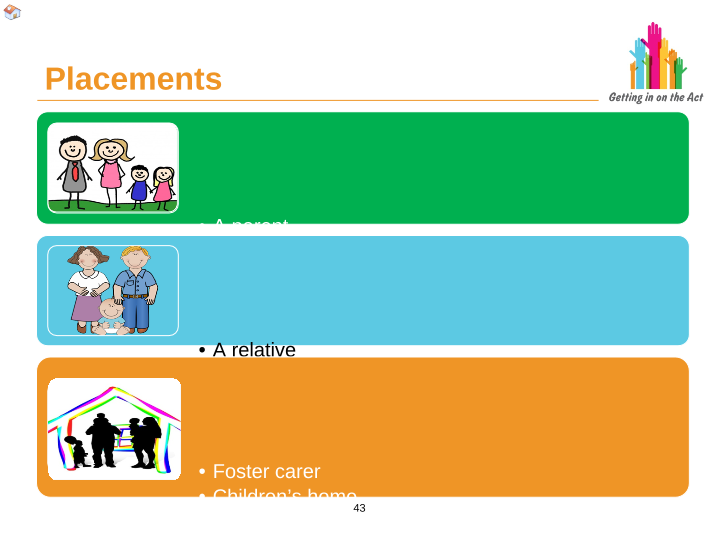 Placements must
Rhaid i leoliadau
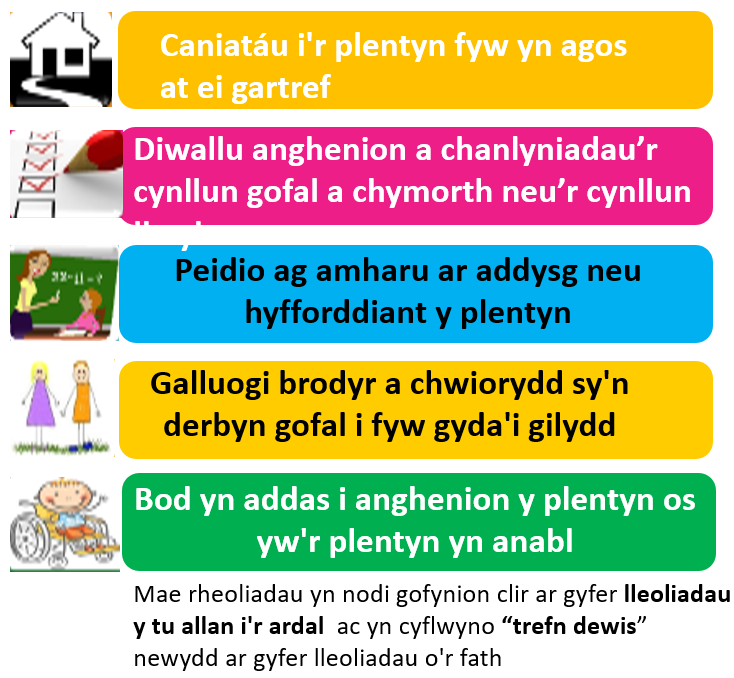 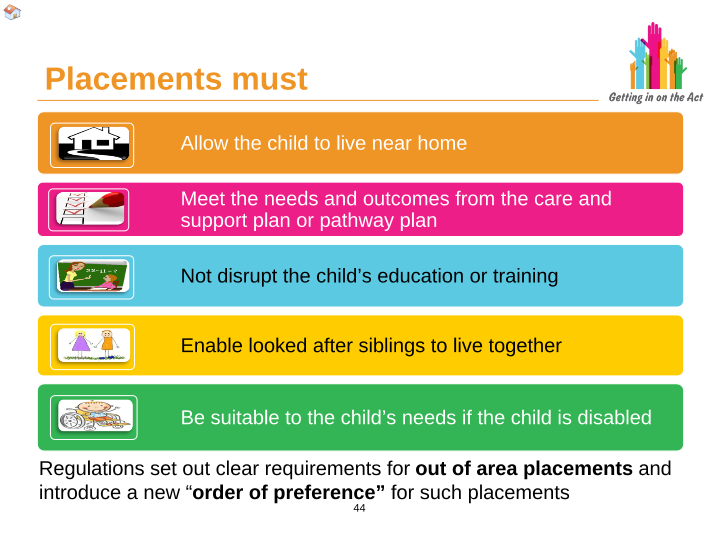 Allow the child to live near home
Meet the needs and outcomes from the care and support plan or pathway plan
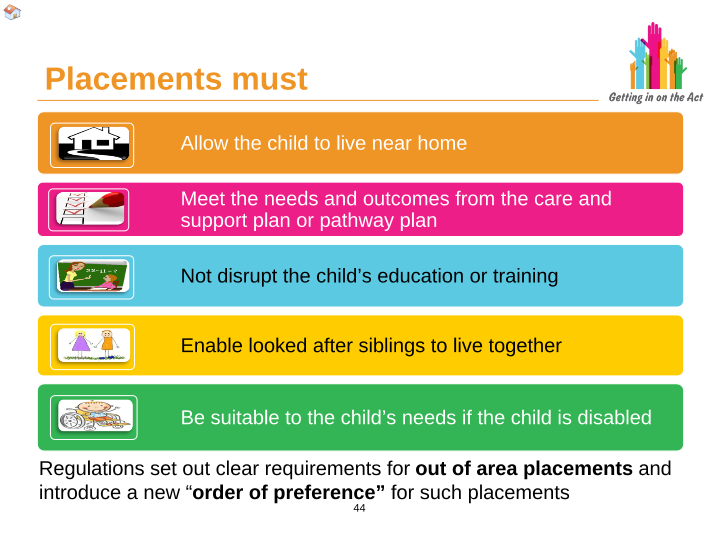 Not to disrupt the child’s education or training
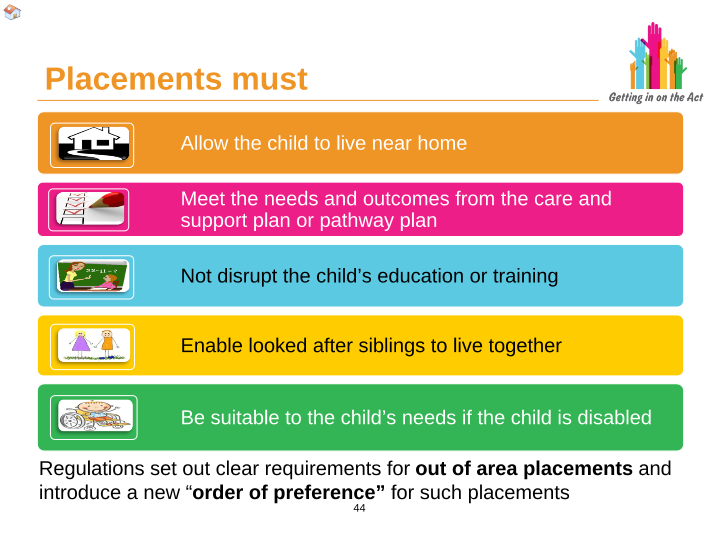 Enable looked after siblings to live together
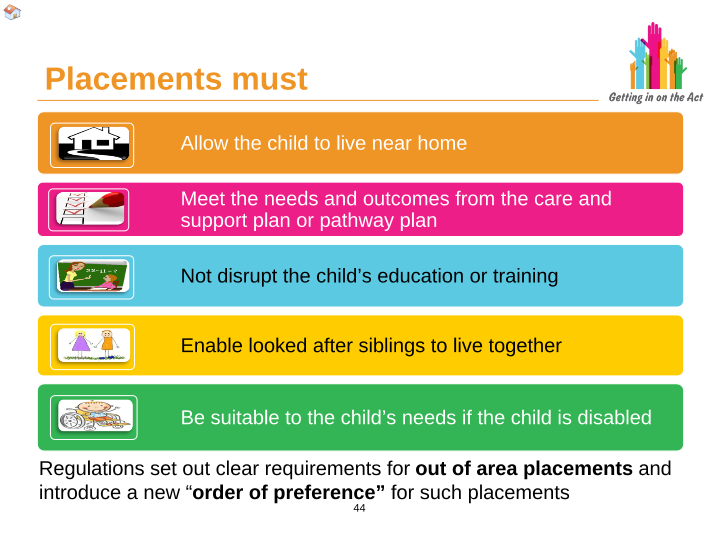 Be suitable to the child’s needs if the child is disabled
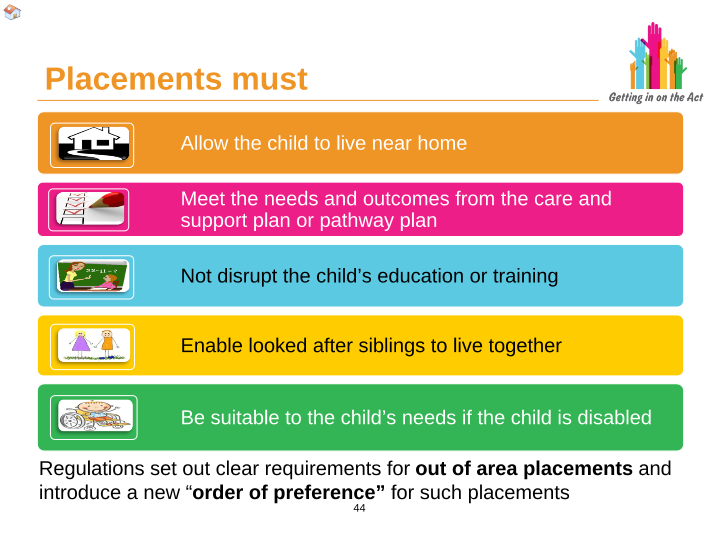 Regulations set out clear requirements for out of area placements  and introduce a new “order of preference”      for such placements
Cynllun Lleoliadau
Placements Plan
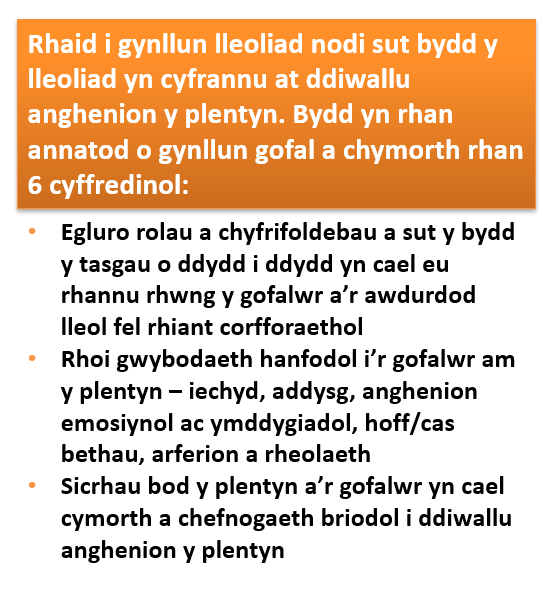 a placement plan must set out how the placement will contribute to meeting the child’s needs. It will form an integral part of the overall part 6 care and support plan:
Clarify roles and responsibilities and how the day-to-day tasks will be shared between the carer and local authority as corporate parent
Provide the carer with essential information about the child – health, education, emotional and behavioural needs, likes/dislikes routines and management 
Ensure the child and carer receive appropriate help and support to meet the needs of the child
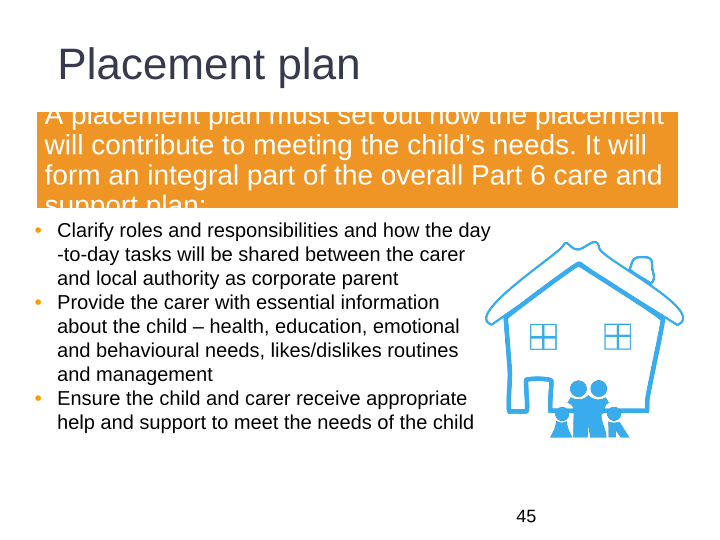 Secure children’s home
Cartref plant diogel
A looked after child can only be placed in secure accommodation if:
History of absconding and suffer significant harm or
Likely to injure him / herself or other people 
And
Only after obtaining a secure accommodation order from the courts (after a pre court application period of 72 hours)
Gellir gosod plentyn sy'n derbyn gofal gael ei roi mewn llety diogel dim ond os oes:
Hanes o ddianc a dioddef niwed sylweddol neu
Ei fod yn debygol o anafu ei hun neu bobl eraill 
A
Dim ond ar ôl cael gorchymyn llety diogel gan y llysoedd (ar ôl cyfnod cais cyn llys o 72 awr)
Egwyddorion sylfaenol:


“Ni chaiff unrhyw blentyn ei amddifadu o'i ryddid yn anghyfreithlon neu'n fympwyol. Rhaid i arestio, cadw neu garcharu plentyn fod yn unol â’r gyfraith a rhaid ei ddefnyddio dim ond fel cam olaf ac am y cyfnod byrraf priodol o amser.”

Erthygl 37b CCUHP
Underpinning principles:


“No child shall be deprived of his or her liberty unlawfully or arbitrarily. The arrest, detention or imprisonment of a child shall be in conformity with the law and shall be used only as a measure of last resort and for the shortest appropriate period of time.”

Article 37b UNCRC
Keeping touch
Cadw mewn cysylltiad
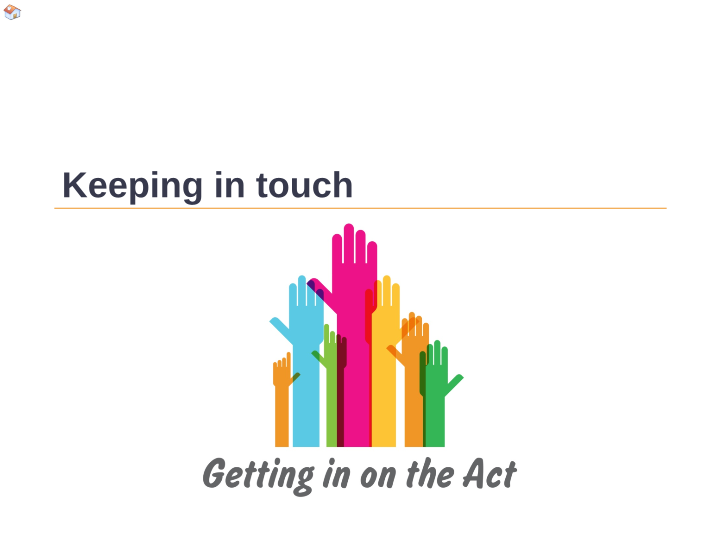 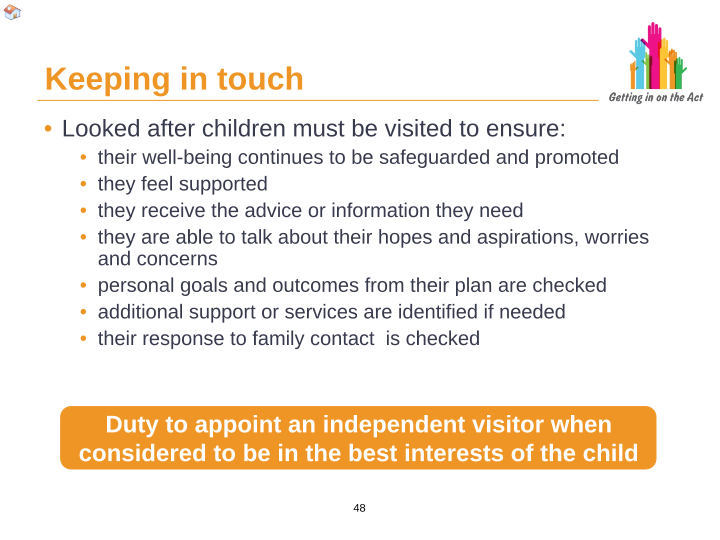 Keeping in touch
Cadw mewn cysylltiad
Looked after children must be visited to ensure:
Their well-being continues to be safeguarded and promoted
They feel supported				
They receive the advice or information they need
They are able to talk about their hopes and aspirations, worries and concerns
Personal goals and outcomes from their plan are checked
Additional support or services are identified if needed
Their response to family contact is checked
Rhaid ymweld â phlant sy’n derbyn gofal i sicrhau:
Mae eu lles yn parhau i gael ei ddiogelu a'i hyrwyddo
Maent yn teimlo eu bod yn cael eu cefnogi		
Maent yn derbyn y cyngor neu'r wybodaeth sydd ei hangen arnynt
Gallant siarad am eu gobeithion a'u dyheadau, eu gofidiau a'u pryderon
Mae nodau personol a chanlyniadau eu cynllun yn cael eu gwirio
Nodir cymorth neu wasanaethau ychwanegol os oes angen
Mae eu hymateb i gyswllt teuluol yn cael ei wirio
Dyletswydd i benodi ymwelydd annibynnol pan ystyrir ei fod er lles gorau'r plentyn
Duty to appoint an independent visitor when considered to be in the best interests of child
Children in other establishments
Plant mewn sefydliadau eraill
Pan gaiff ei hysbysu, rhaid i’r awdurdod lleol:
Asesu anghenion y plentyn am ofal a chymorth
Trefnu bod y plentyn yn cael ymweliad yn yr un modd ag ymweliadau â phlant eraill sy'n derbyn gofal
Darparu gwasanaethau fel y bo'n briodol i fodloni anghenion gofal a chymorth
When notified the local authority must:
Assess the needs of the child for care and support
Arrange for the child to be visited in the same way as visits to other looked after children
Provide services as appropriate to meet care and support needs
Gan awdurdodau iechyd neu awdurdodau addysg -  dyletswydd i hysbysu’r awdurdod lleol lle mae’r plentyn yn preswylio fel arfer 
mewn cartrefi gofal ac ysbytai annibynnol - dyletswydd i hysbysu lleoliad y cartref gofal neu’r ysbyty
By health authorities or education authorities -  duty to notify the local authority where child is normally resident 
in care homes and independent hospitals – duty to notify where the care home or hospital is located
Review
Adolygu
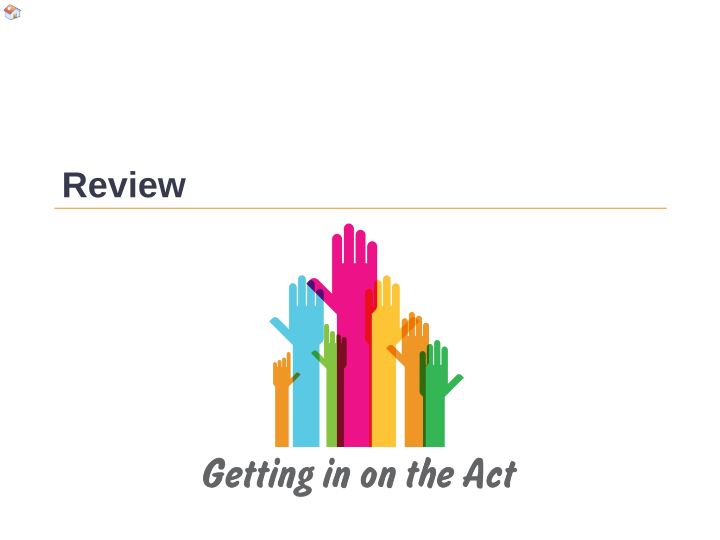 Review of the care and support plan
Adolygu'r cynllun gofal a chymorth
The child’s care and support plan must be formally reviewed at regular intervals and before any proposed change to address:
Rhaid i gynllun gofal a chymorth y plentyn gael ei adolygu’n ffurfiol yn rheolaidd a chyn unrhyw newid arfaethedig i fynd i’r afael â:
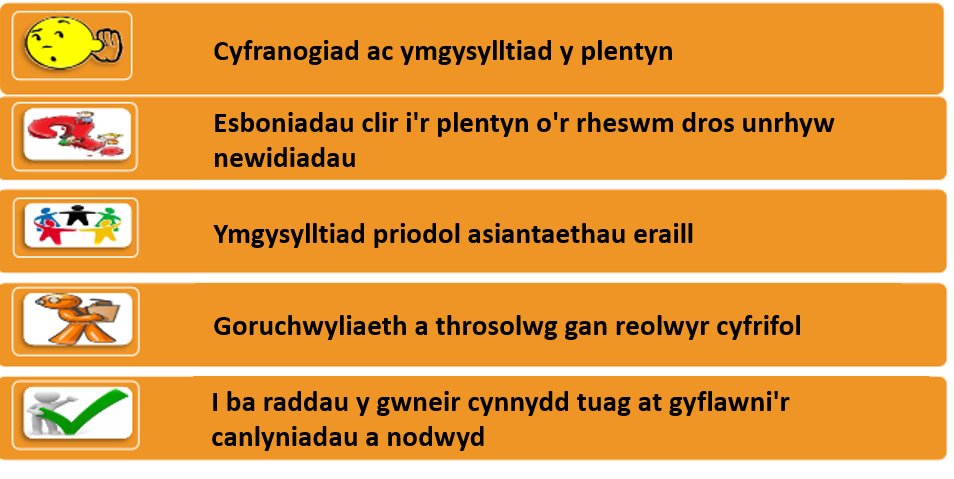 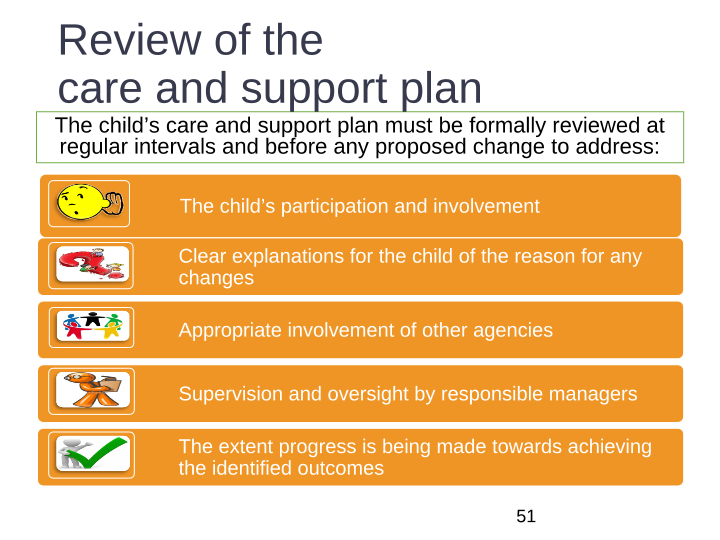 The child’s participation and involvement
Clear explanations for the child of the reason for any changes
Appropriate involvement of other agencies
Supervision and oversight by responsible mangers
The extent progress is being made towards achieving the identified outcomes
Rôl newidiol y swyddog adolygu annibynnol (IRO)
Changed role of independent reviewing officer (IRO)
Ensure the care and support plan provides a real response to each looked after children’s needs
Personally speak with the child and ensure weight is given to their views
Ensure the child fully understands any changes 
Ensure there is no “drift”
Identify gaps
Monitor the local authority as a good corporate parents, including actions against poor practice 
Making sure the child knows about their rights to an advocate
Ensure a review takes place prior to ceasing to be accommodated
Sicrhau bod y cynllun gofal a chymorth yn darparu ymateb gwirioneddol i anghenion pob plentyn sy’n derbyn gofal
Siarad yn bersonol â'r plentyn a sicrhau y rhoddir pwys ar ei farn
Sicrhau fod y plentyn yn deall unrhyw newidiadau yn llawn 
Sicrhau nad oes “drifft”
Nodi bylchau
Monitro’r awdurdod lleol fel rhieni corfforaethol da, gan gynnwys camau gweithredu yn erbyn arfer gwael 
Sicrhau fod y plentyn yn gwybod am ei hawl i gael eiriolwr
Sicrhau fod adolygiad yn cael ei gynnal cyn gorffen lletya
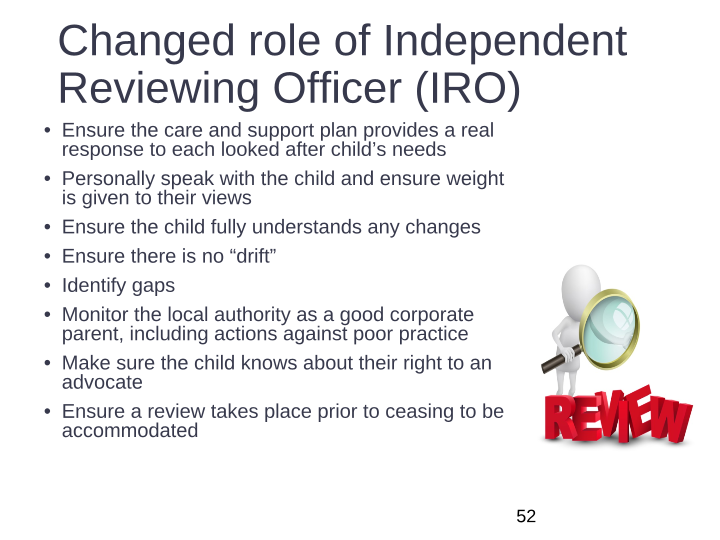 Leaving care
Gadael gofal
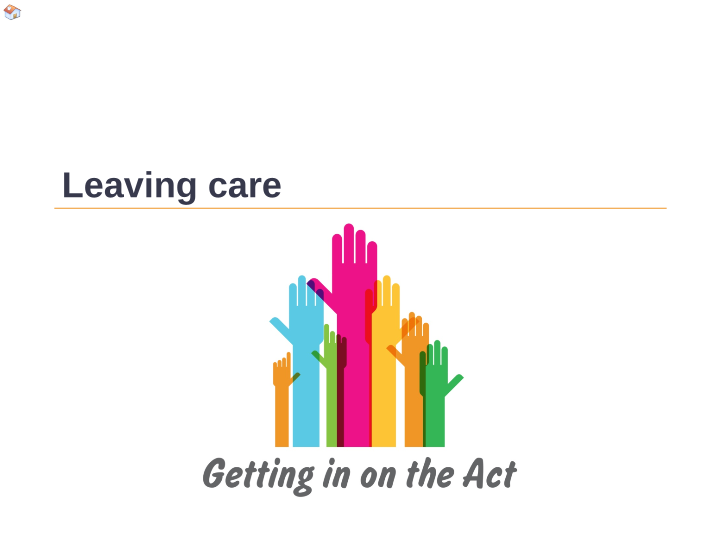 Chwe chategori o bobl ifanc
Six categories of young people
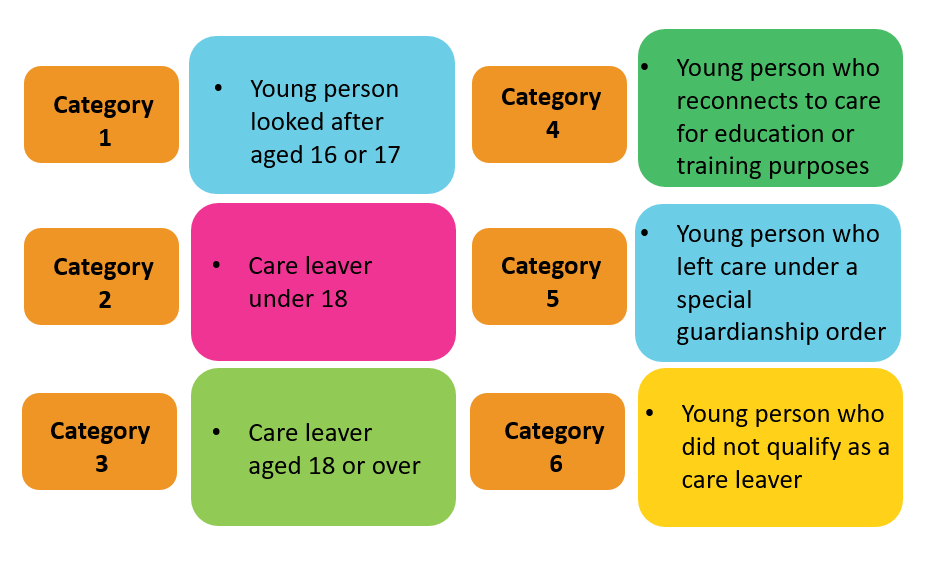 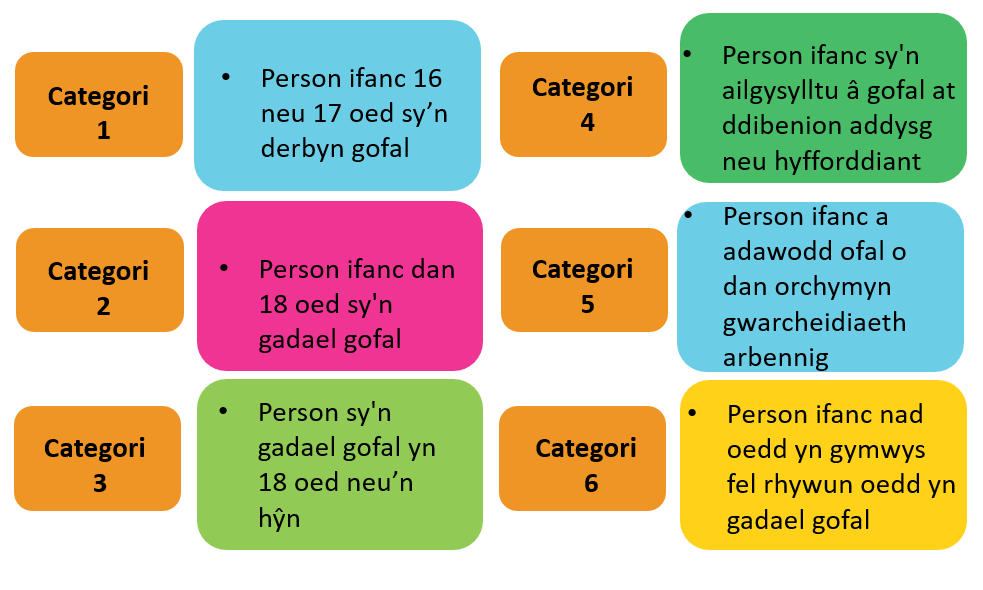 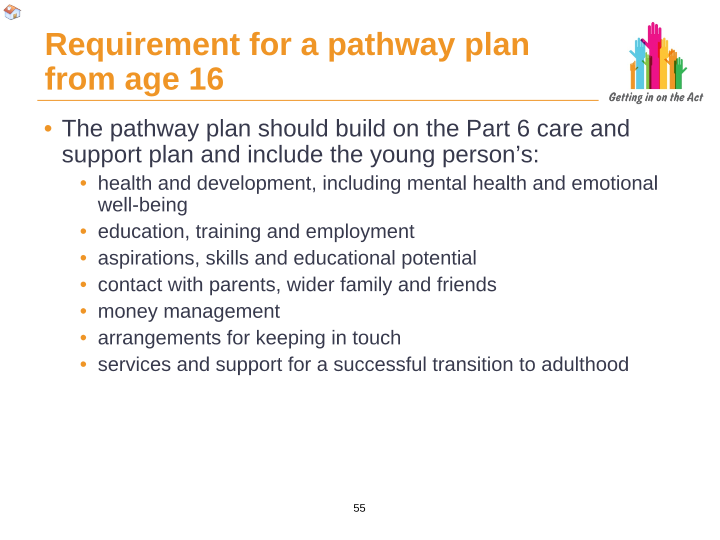 Requirement for a pathway plan from age 16
Gofyniad am gynllun llwybr o 16 oed
The pathway plan should build on the part 6 care and support plan and include the young person’s:
Health and development, including mental health and emotional well-being
Education,  training and employment 
Aspirations, skills and educational potential
Contact with parents, wider family and friends
Money management 
Arrangements for keeping touch 
Services and support for successful transition to adulthood
Dylai’r cynllun llwybr adeiladu ar gynllun gofal a chymorth rhan 6 a chynnwys y canlynol mewn perthynas â'r person ifanc:
Iechyd a datblygiad, yn cynnwys iechyd meddwl a lles emosiynol
Addysg, hyfforddiant a chyflogaeth 
Dyheadau, sgiliau a photensial addysgol
Cyswllt â rhieni, teulu ehangach a ffrindiau
Rheoli arian 
Trefniadau ar gyfer cadw cysylltiad 
Gwasanaethau a chymorth ar gyfer pontio llwyddiannus i fyd oedolion
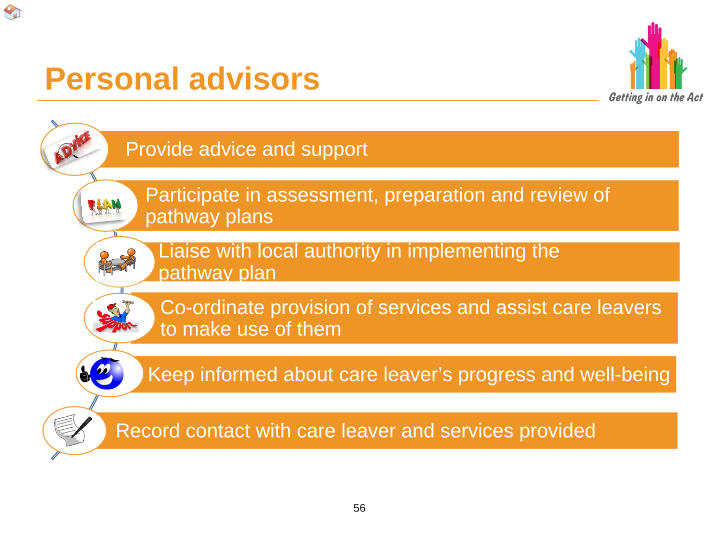 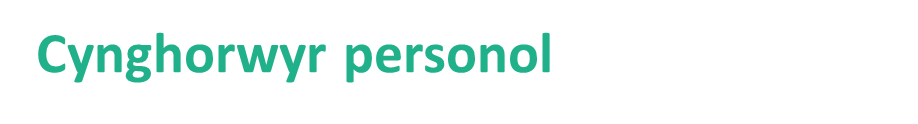 Personal advisors
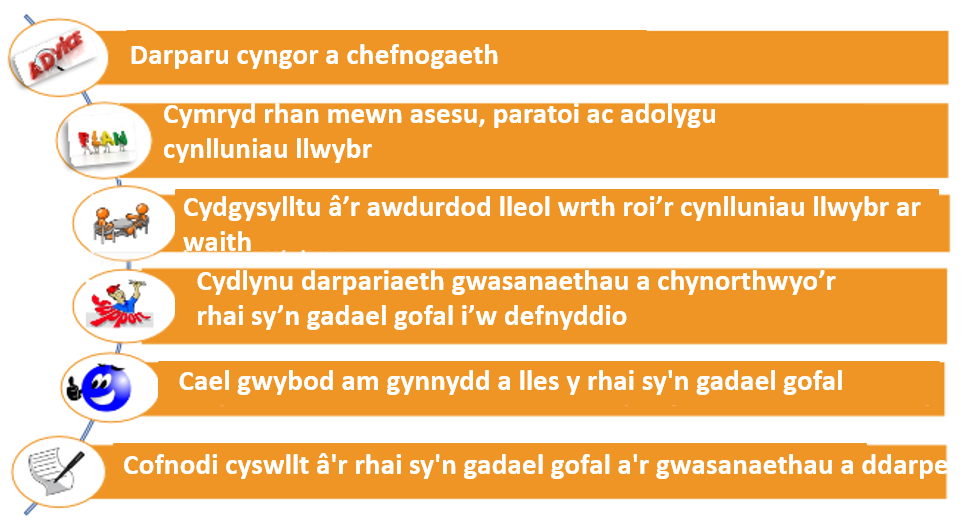 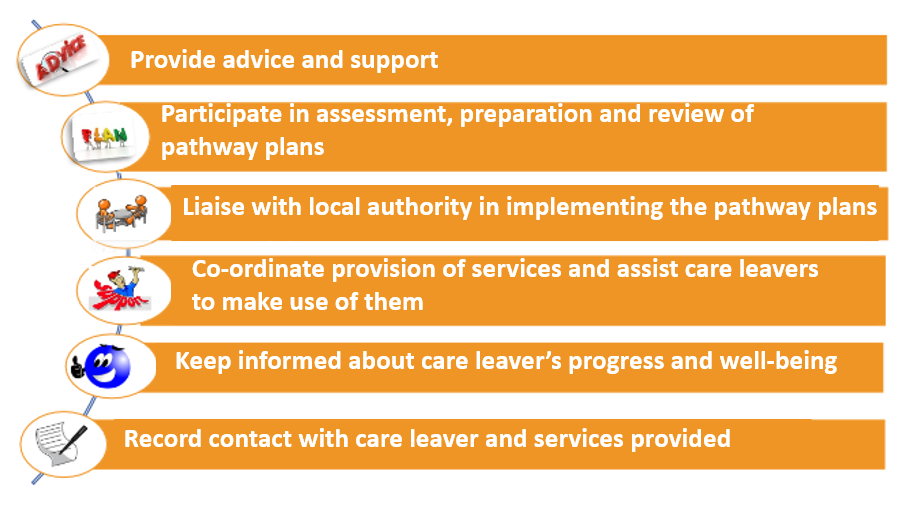 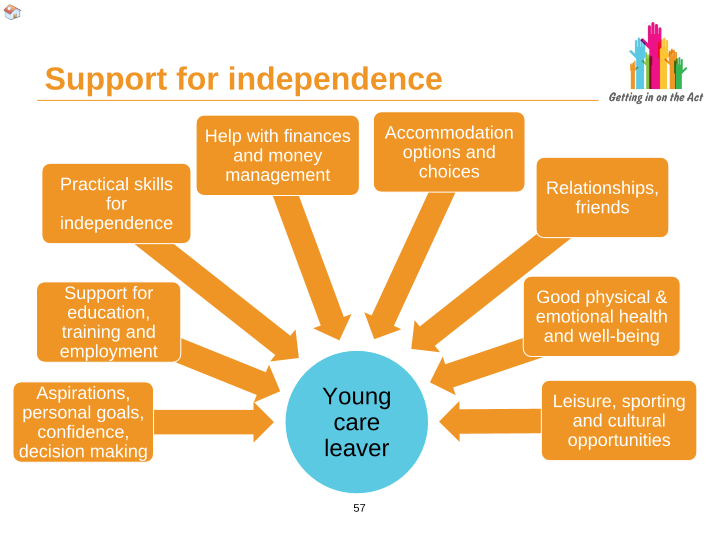 Cefnogaeth ar gyfer annibyniaeth
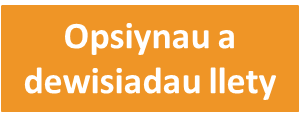 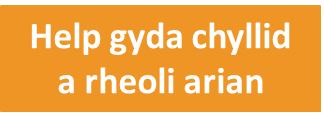 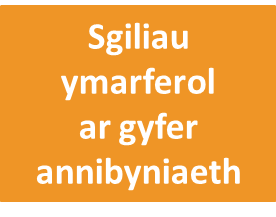 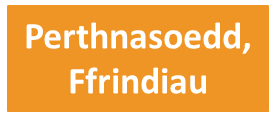 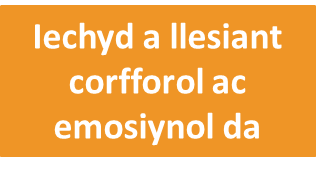 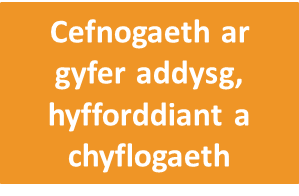 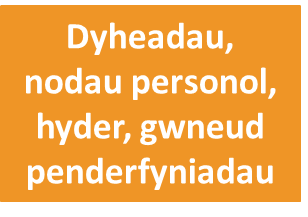 Cyfleoedd hamdden, chwaraeon a diwylliannol
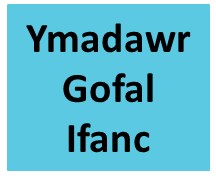 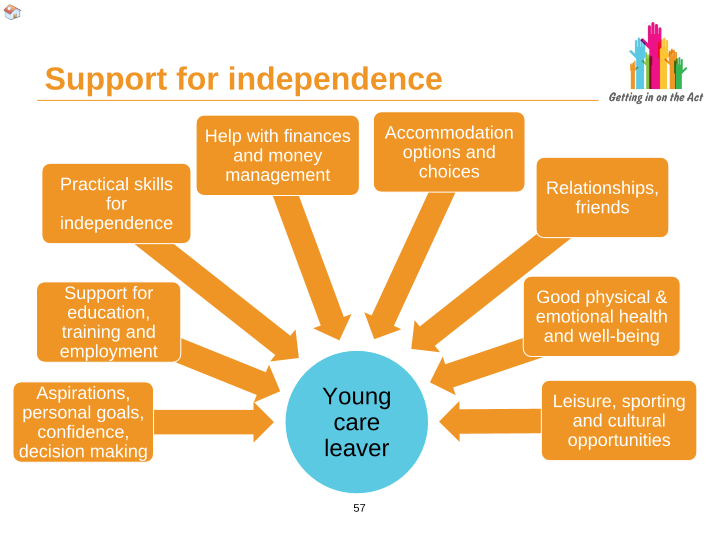 Support for independence
Help with finances and money management
Accommodation options and choices
Practical skills 
For
independence
Relationships,
Friends
Support for education, training and employment
Good physical & emotional health and well-being
Young
Care
leaver
Aspirations personal goals, confidence, decision making
Leisure, sporting and cultural opportunities
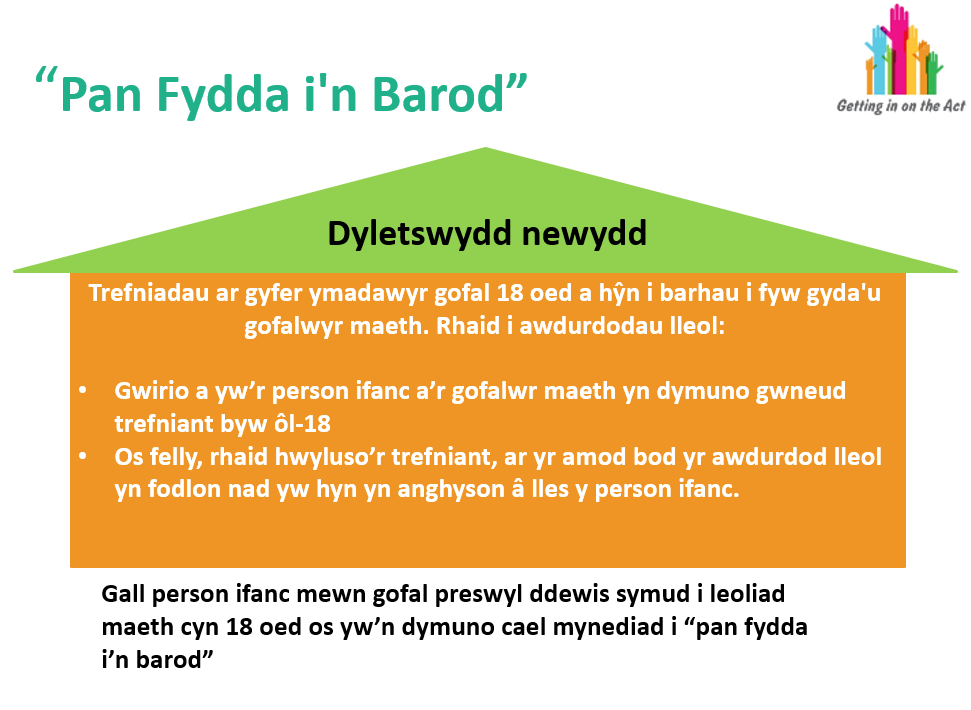 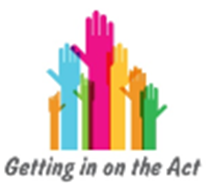 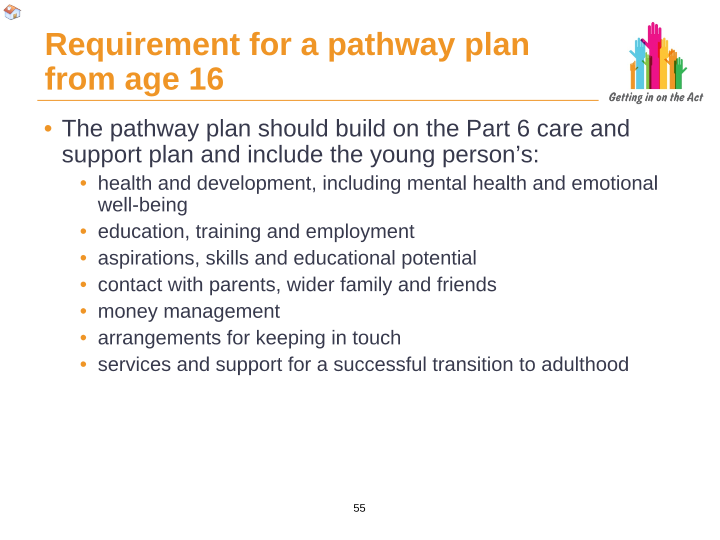 “When I am Ready”
New duty
Arrangements for care leavers aged 18 and above to continue living with their foster carers. Local authorities must:

Check whether the young person and foster carer wish to make a post-18 living arrangement 
If so, facilitate the arrangement, provided the local authority is satisfied that this is not inconsistent with the young person’s well-being
Young person in residential care can choose to move to a foster placement before 18 if they wish to access “when I am ready”
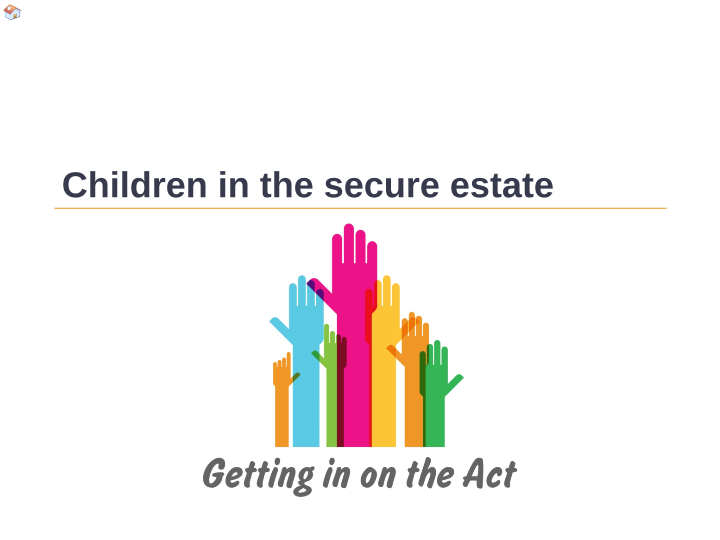 Plant mewn sefydliadau diogel Children in the secure estate
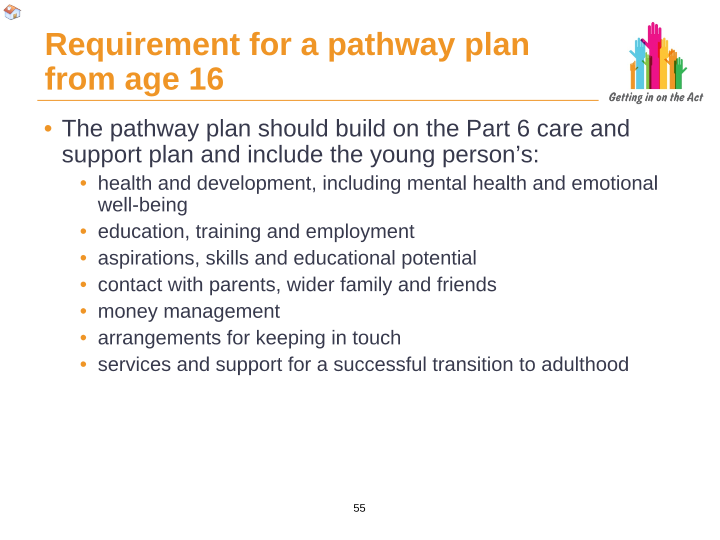 Plant mewn sefydliadau diogel
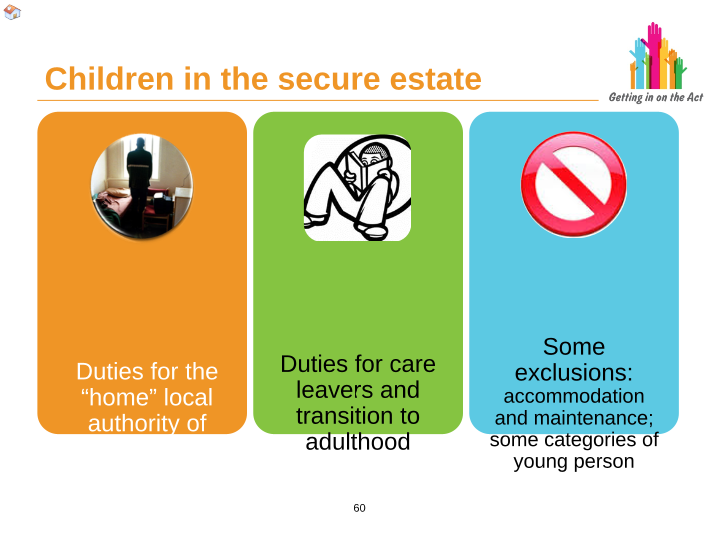 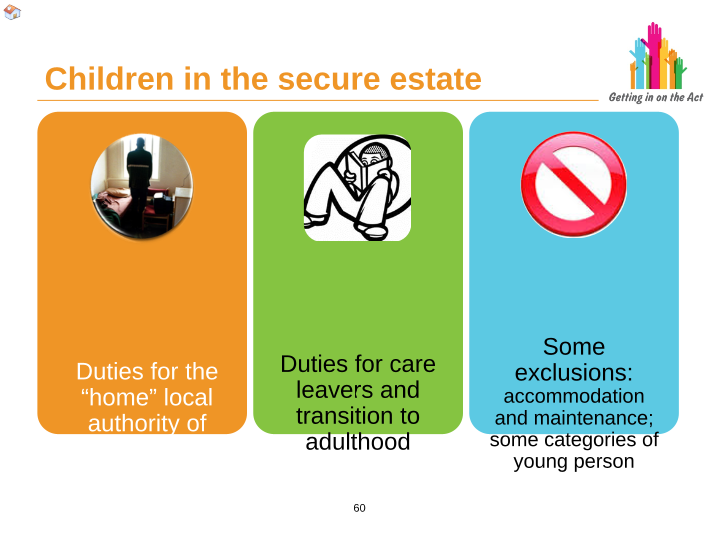 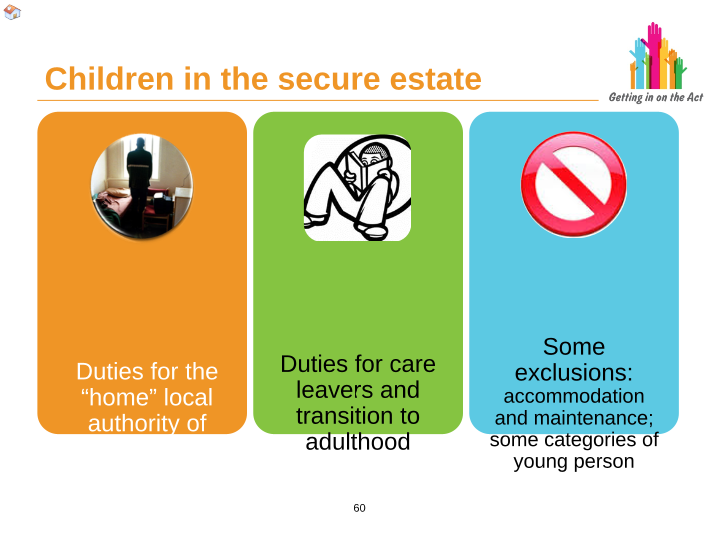 Rhai eithriadau: llety a chynnal a chadw; rhai categorïau o bobl ifanc
Dyletswyddau’r rhai sy’n gadael gofal a phontio i fyd oedolion
Dyletswyddau’r awdurdod lleol “cartref” ar gyfer plant sy’n derbyn gofal
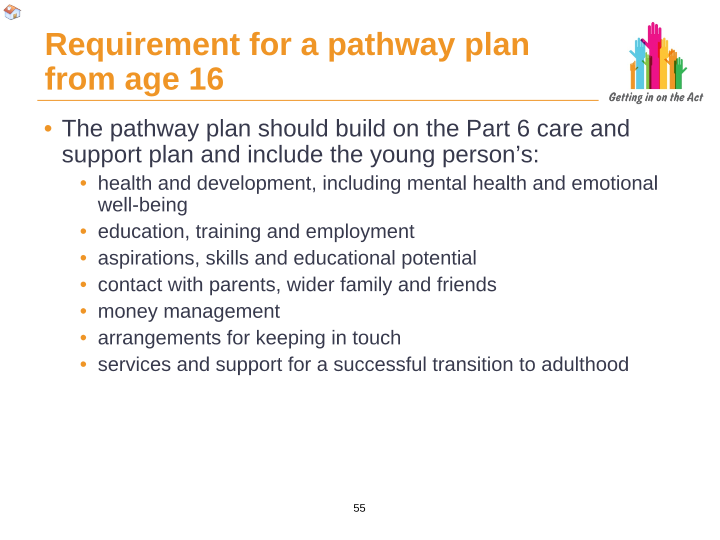 Children in secure estate
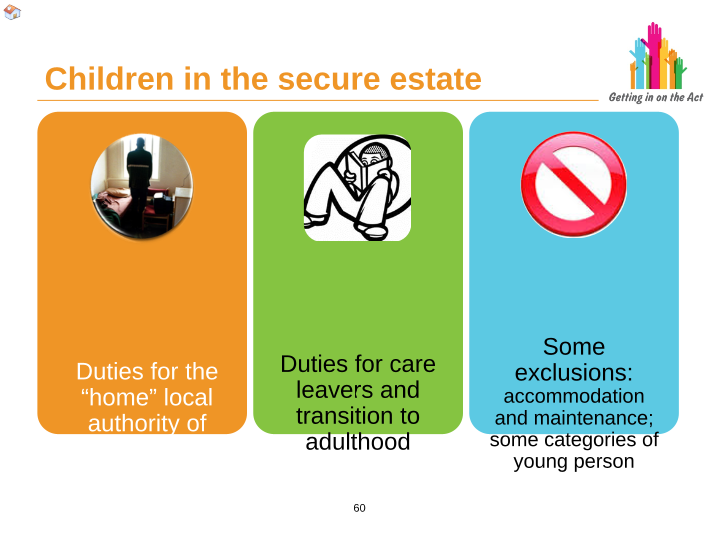 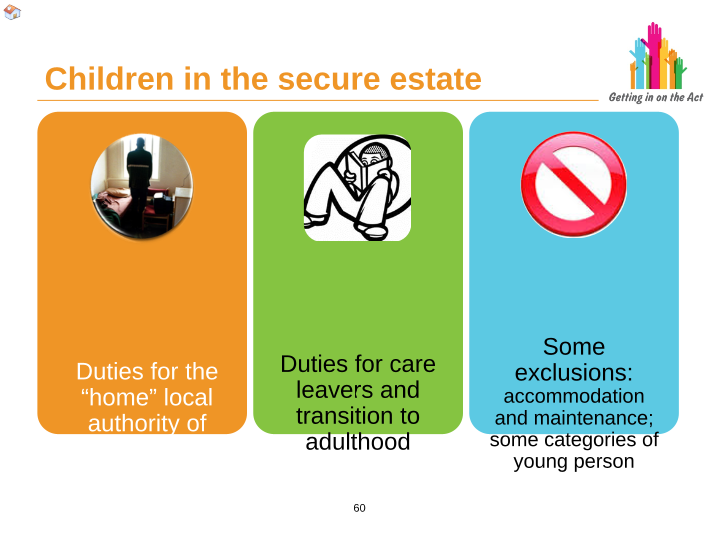 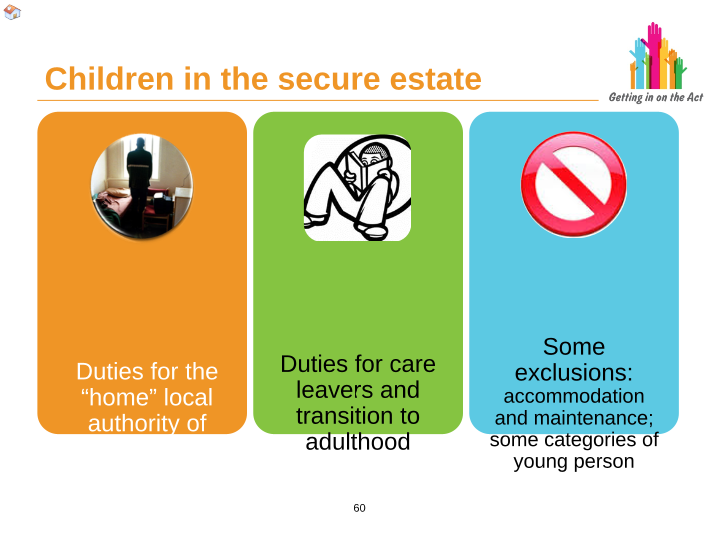 Some exclusions: accommodation and maintenance; some categories of young person
Duties for care leavers and transition to adulthood
Duties for the “home” local authority for looked after children
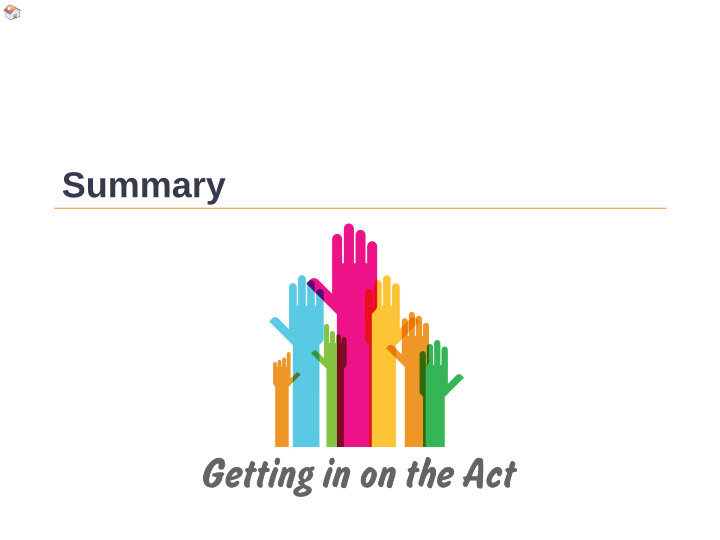 Crynodeb                                Summary
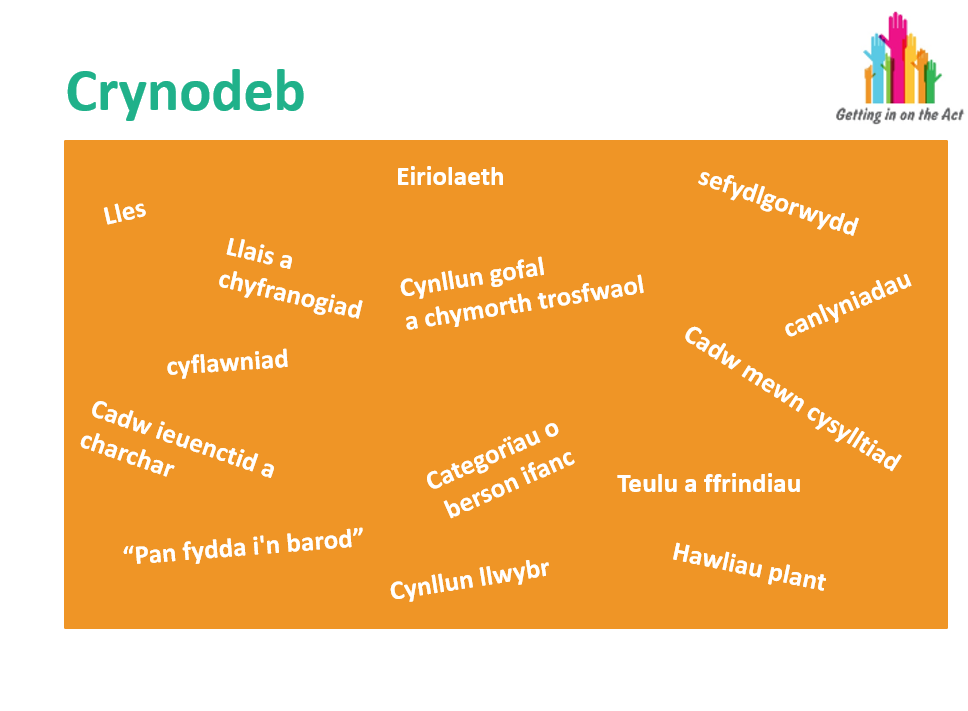 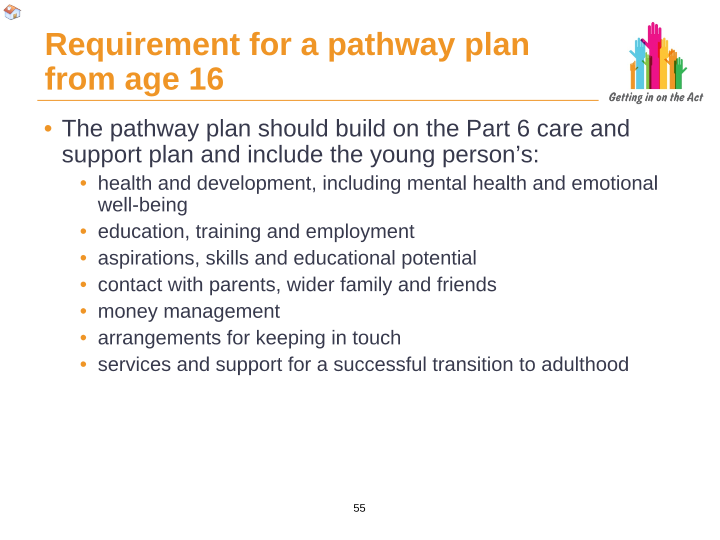 Summary
Advocacy
Well-being
permanence
Voice and 
participation
Overarching care and
Support plan
outcomes
attainment
Keeping in touch
Youth detention and 
prison
Categories of
 young person
Family and friends
“when I am ready”
Children’s rights
Pathway plan
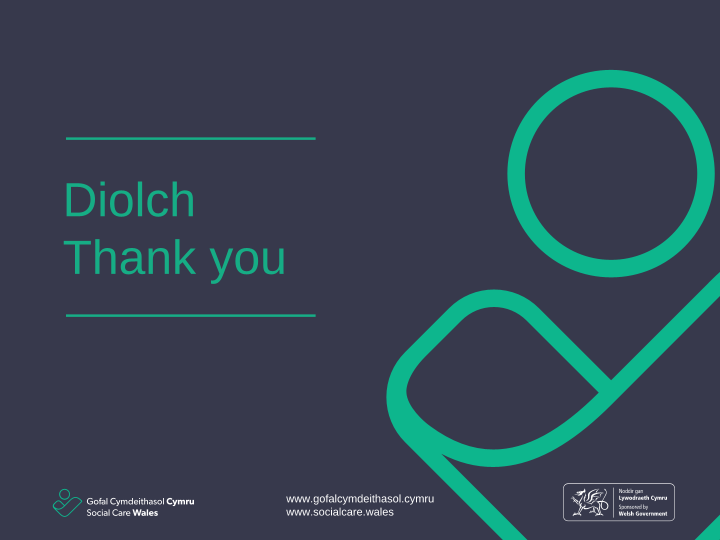